ПОРТФОЛИО Аверьяновой Екатерины Анатольевны,
инструктора по физической культуре 
структурного подразделения «Детский сад № 114 комбинированного вида» Муниципального дошкольного образовательного учреждения Рузаевского муниципального районаРеспублики Мордовия
Дата рождения: 13.01.1985г.
Сведения о профессиональном образовании:
    Мордовский государственный педагогический                                                  институт  им. М.Е.Евсевьева, 
     Диплом ВСА №0525167, выдан 21.06.2007 г.
Сведения о повышении квалификации: 
Программа "Совершенствование профессионального мастерства инструктора по физической культуре ДОО в соответствии с современными требованиями"", в объеме 72 ч., ГБУ ДПО МРИО, 2019 г.
Общий трудовой стаж: 13 лет.
Стаж педагогической работы: 9 лет.
        в том числе инструктором по физической культуре: 7 лет.
Наличие квалификационной категории: 
Первая квалифицированная категория.
Дата последней аттестации: 10.02.2016г.
.
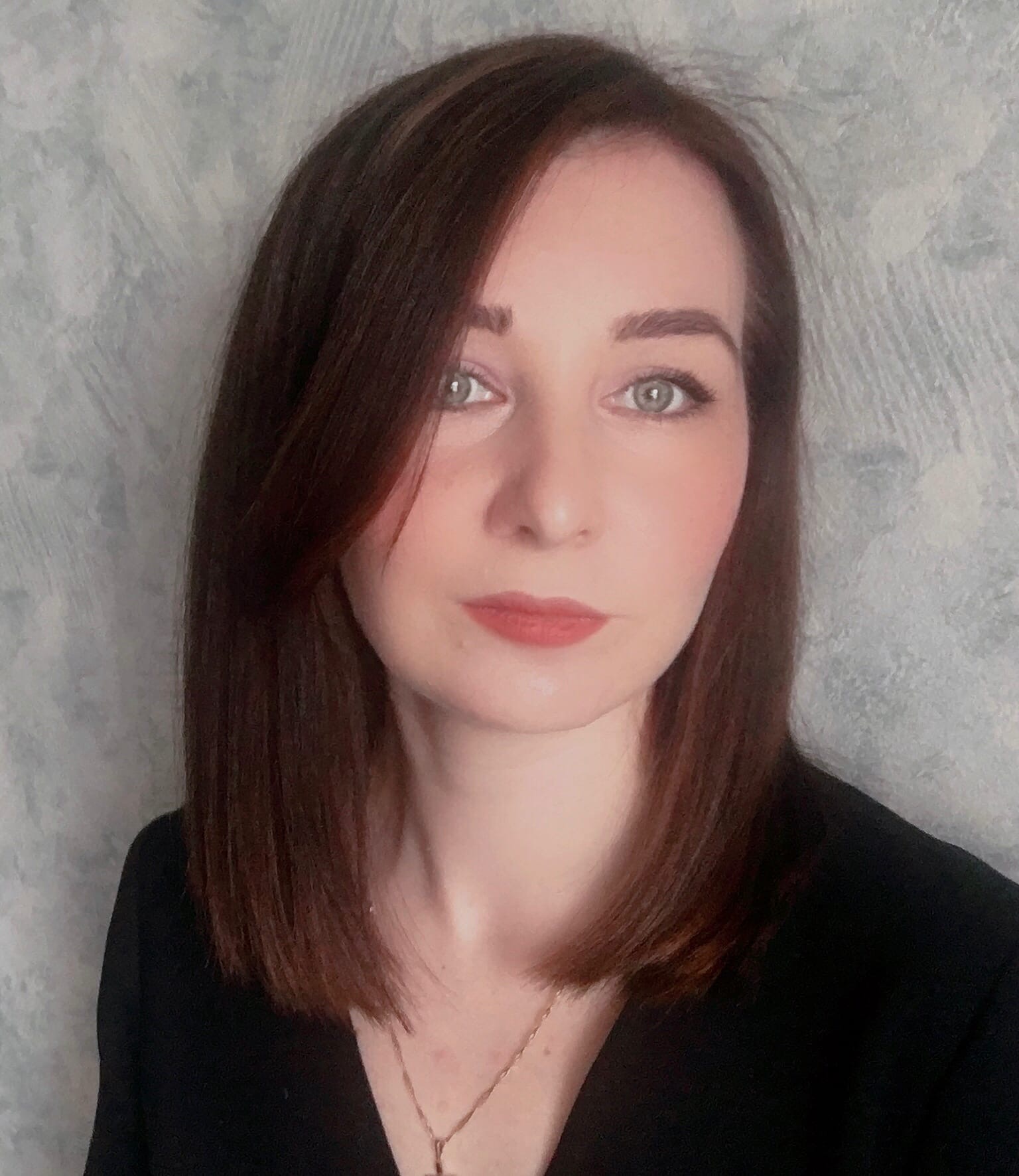 1.Формы организации физкультурных занятий
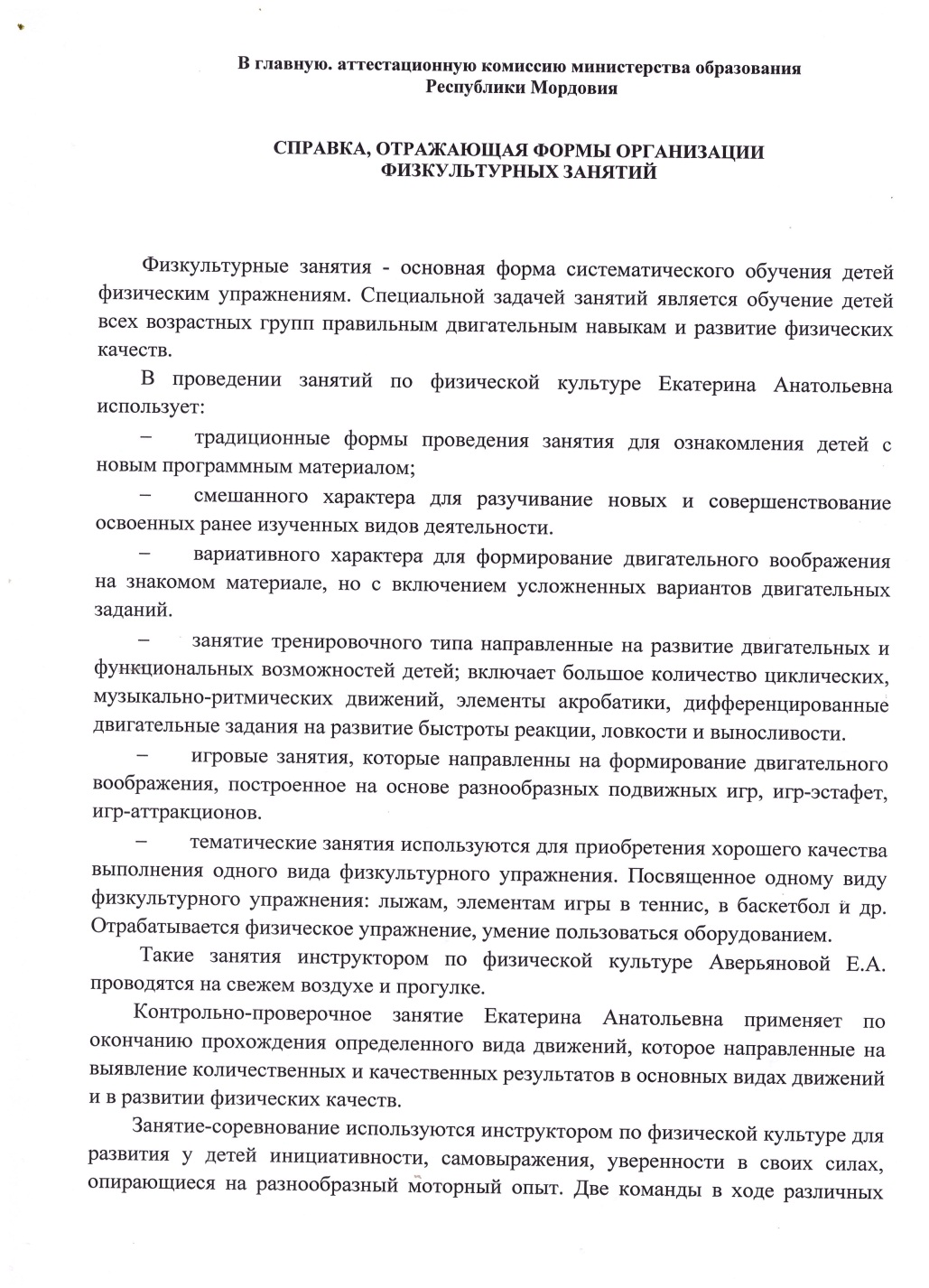 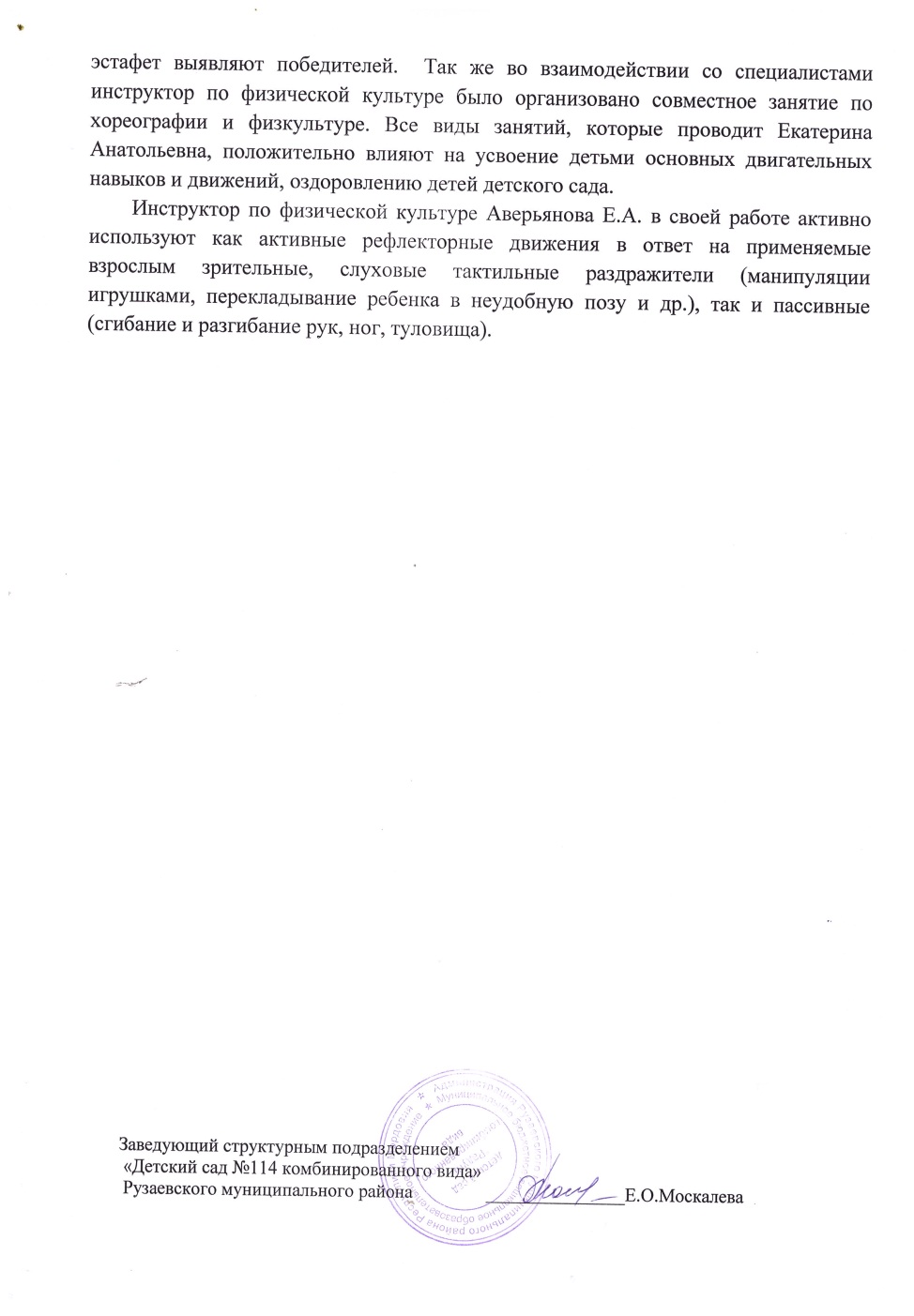 2.Результаты анализа текущей документации
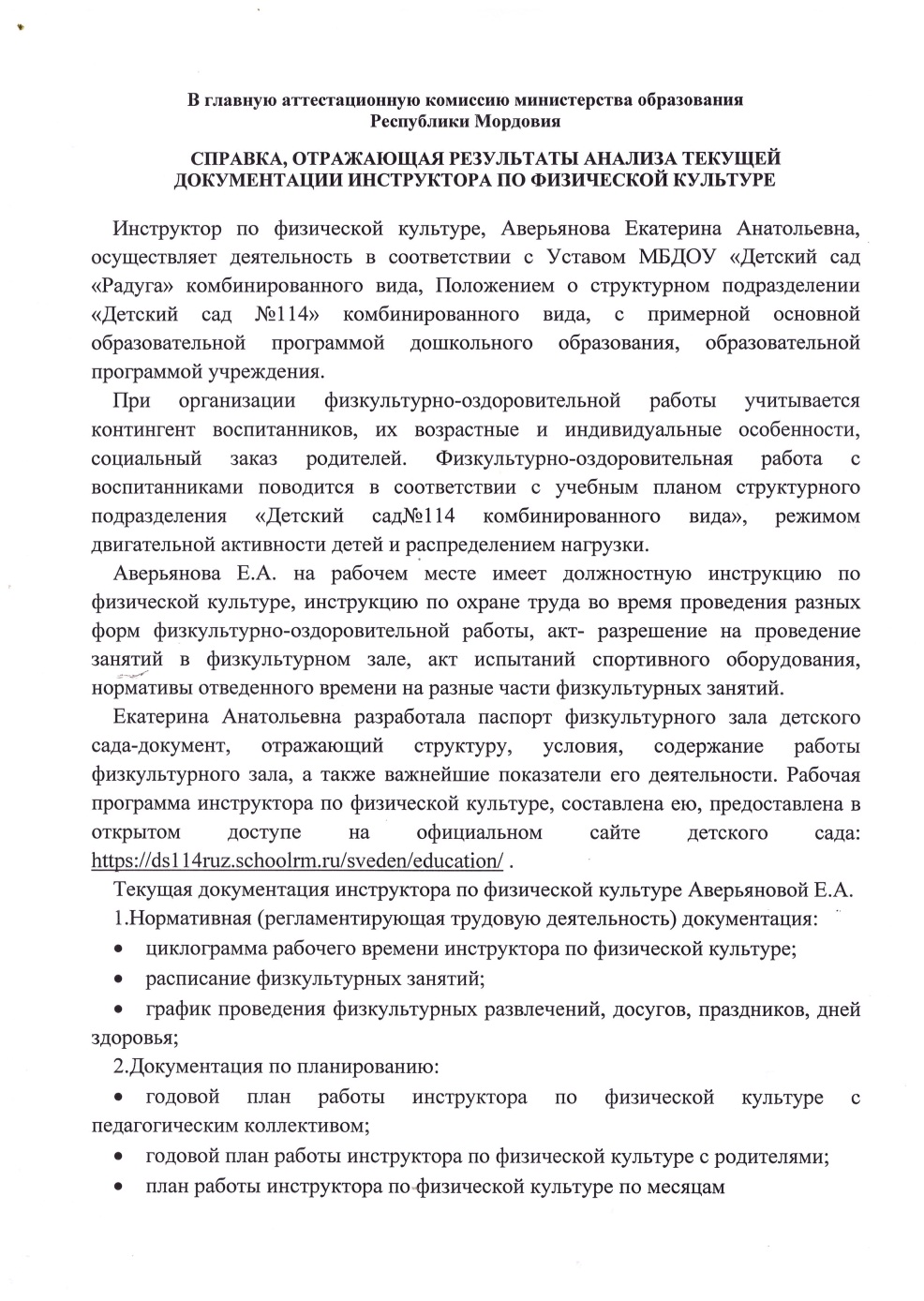 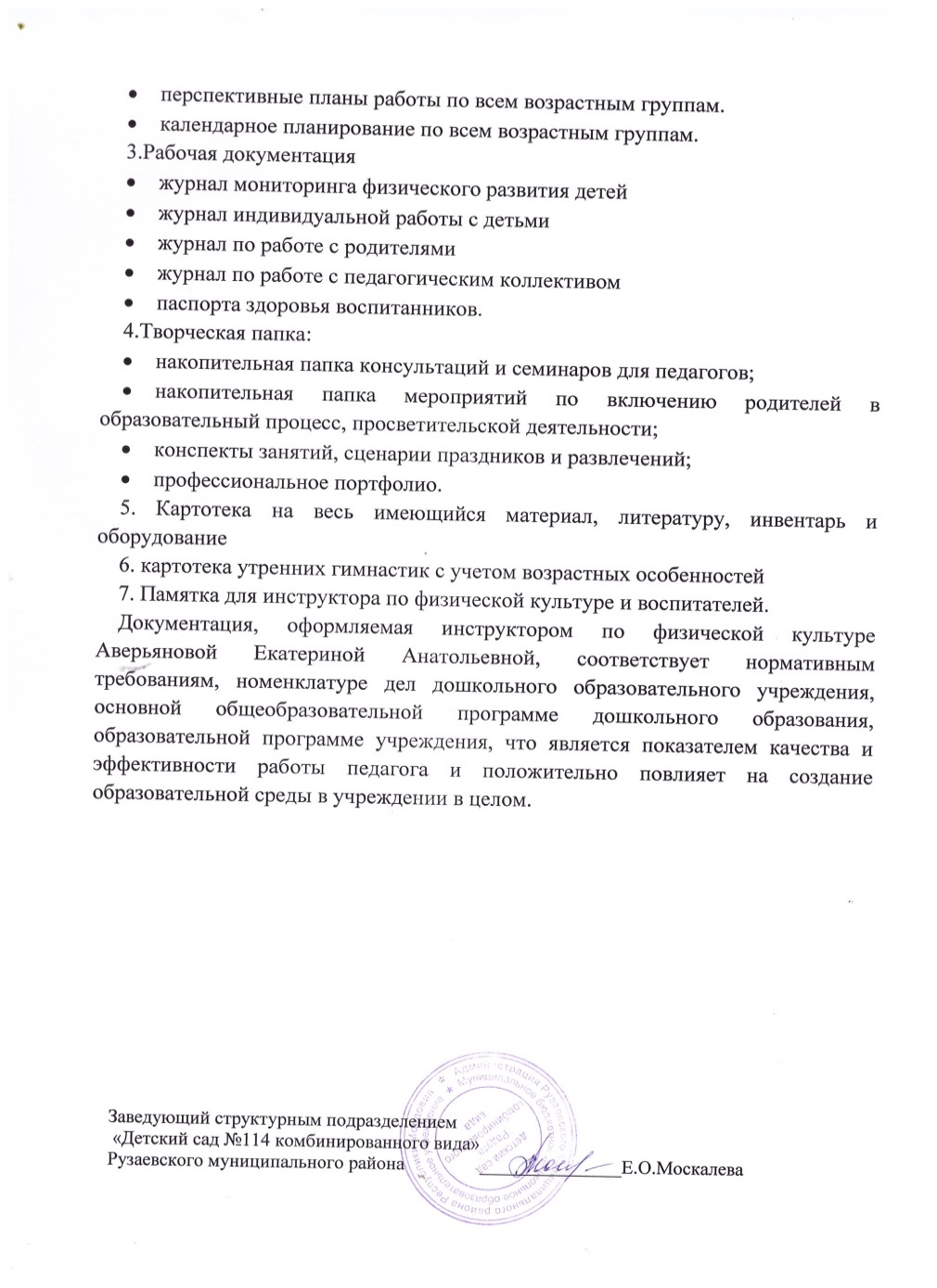 3. Эффективность организации и проведения мероприятий оздоровительного характера.
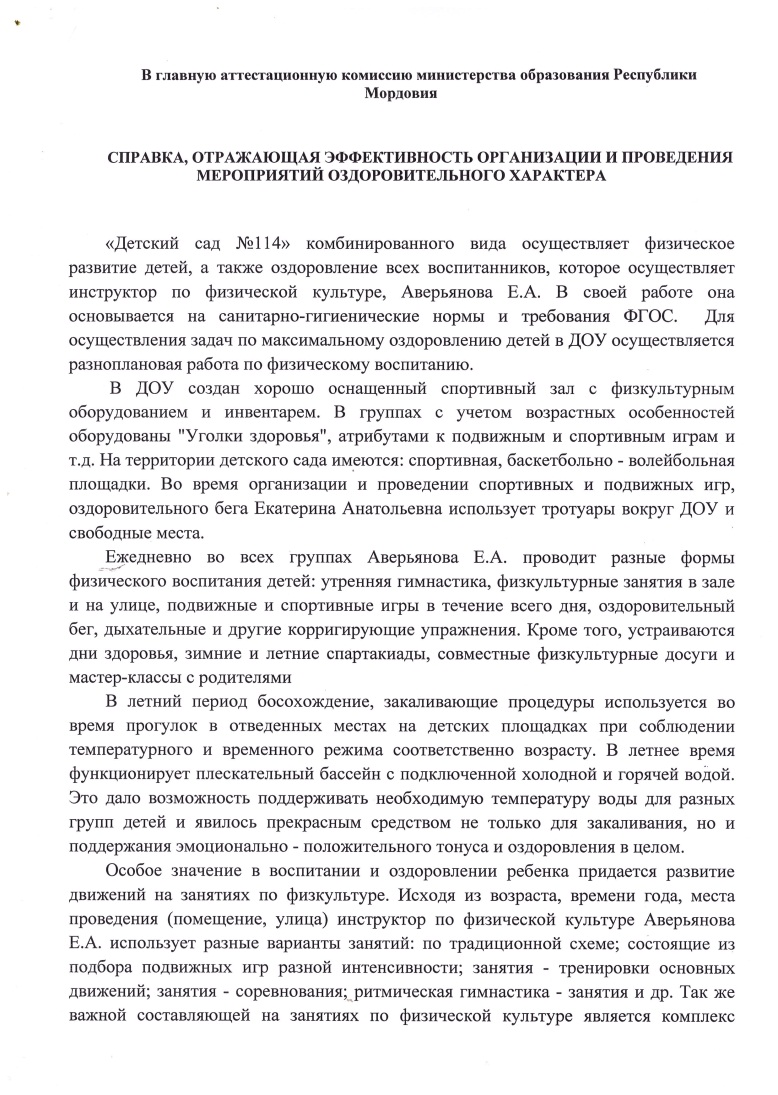 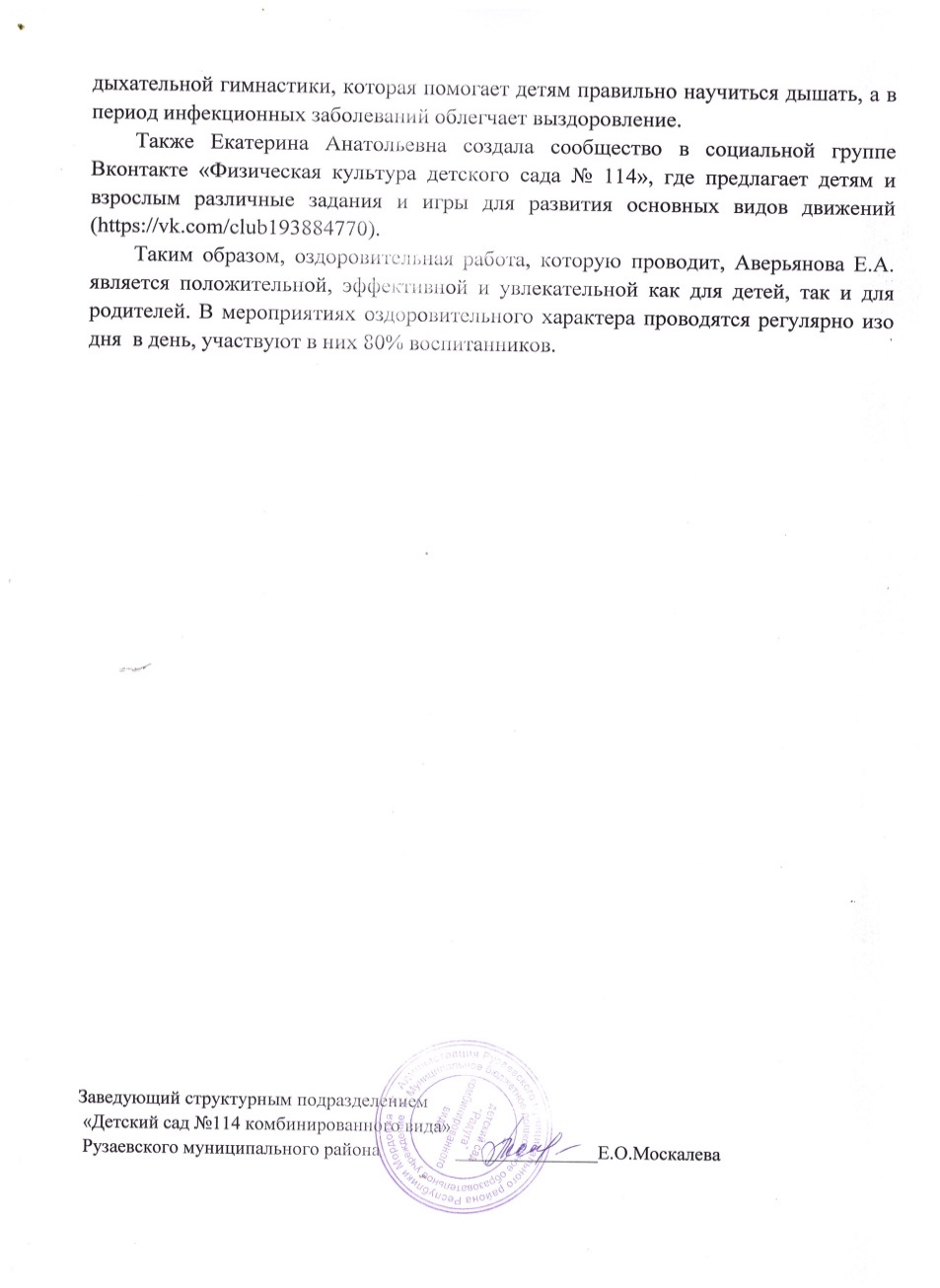 4.Результаты участия воспитанников в: конкурсах; выставках; турнирах; соревнованиях; акциях; другое.
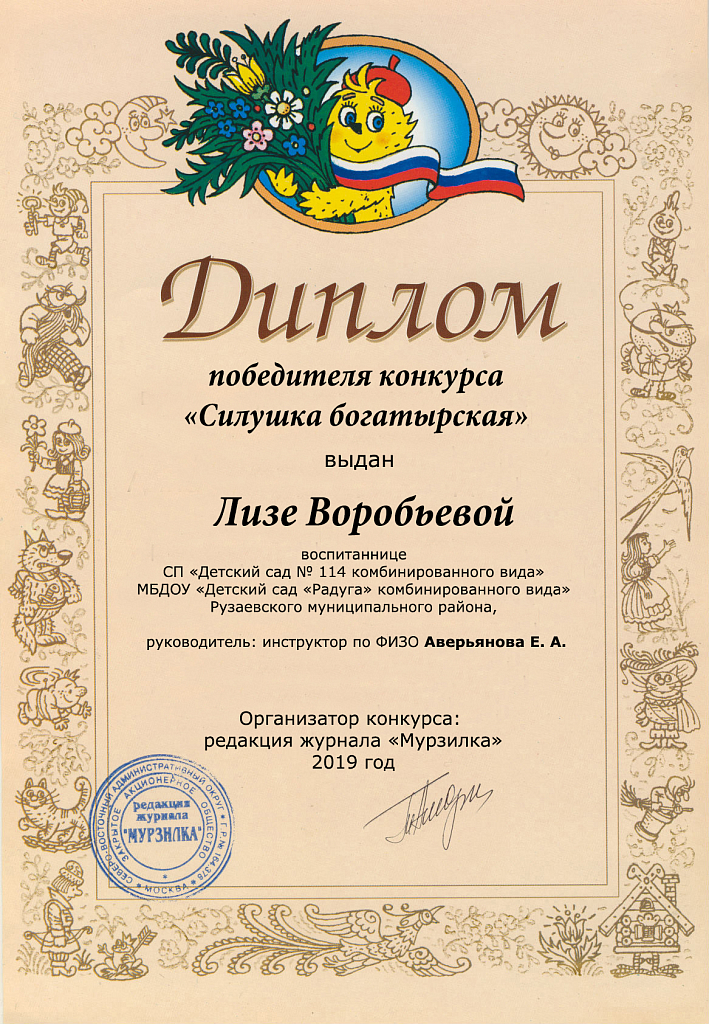 5. Наличие публикаций
Российский уровень
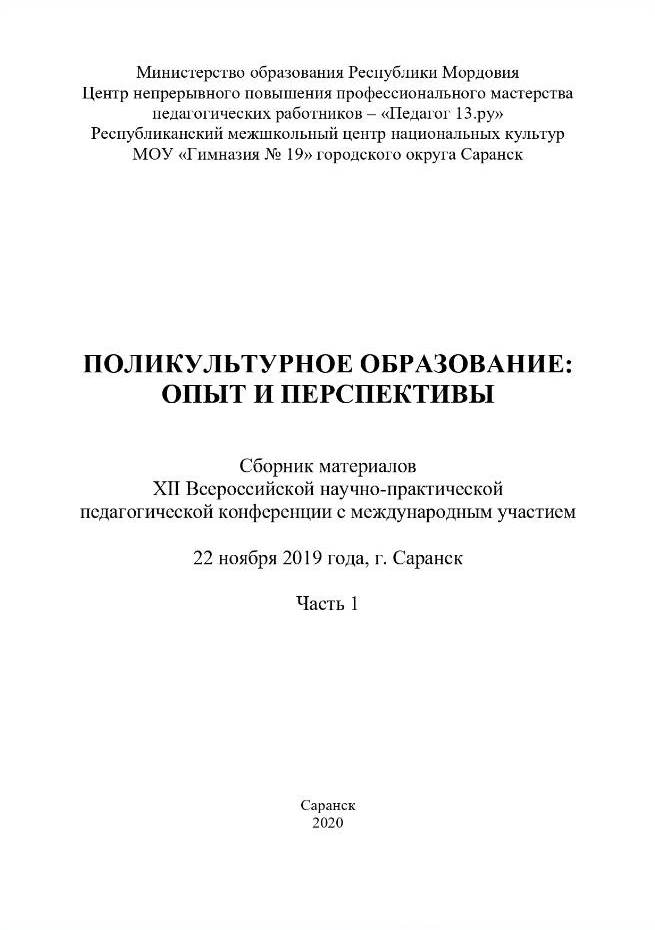 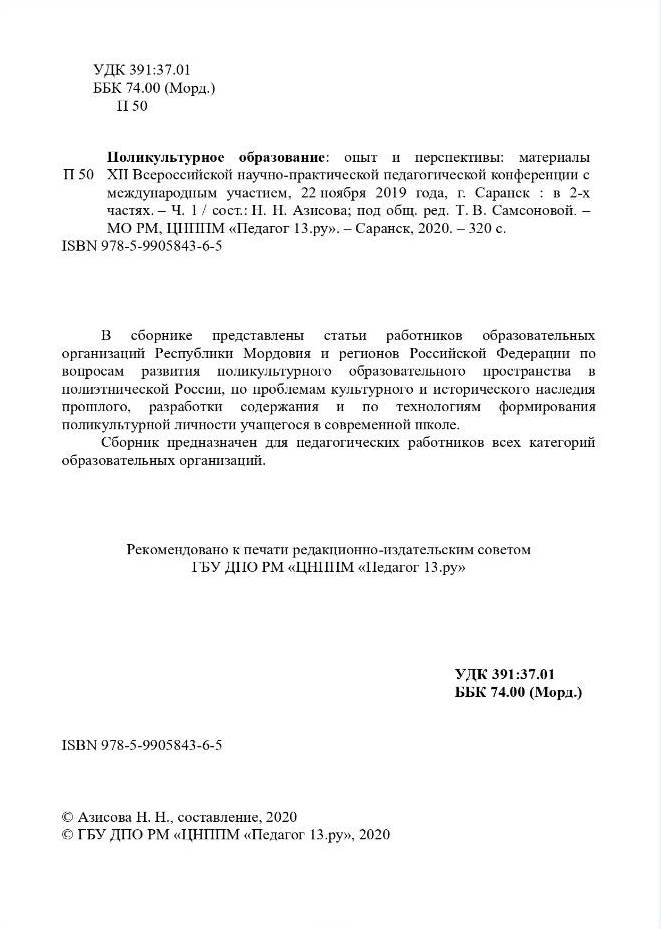 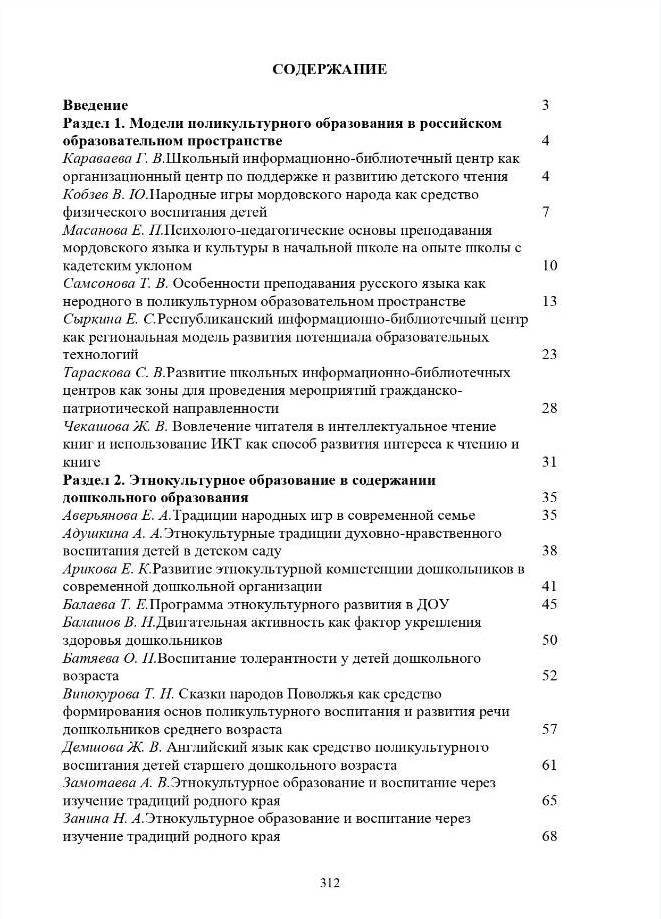 6. Наличие авторских программ, методических пособий, методических рекомендаций.
7.Выступления на заседаниях методических советов, научно- практических конференциях, педагогических чтениях, семинарах,секциях, форумах, радиопередачах(очно).
Уровень образовательной организации
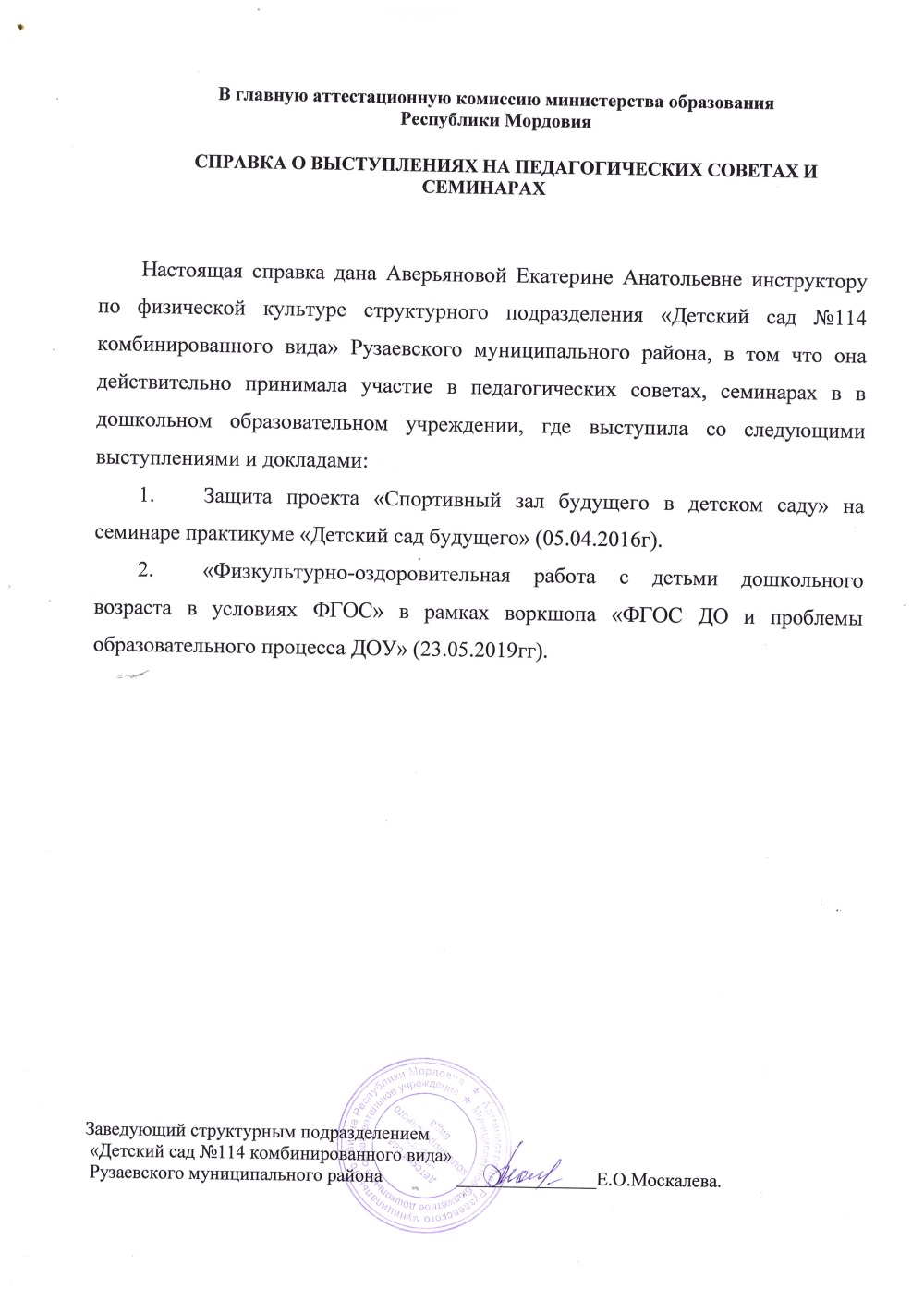 Муниципальный уровень
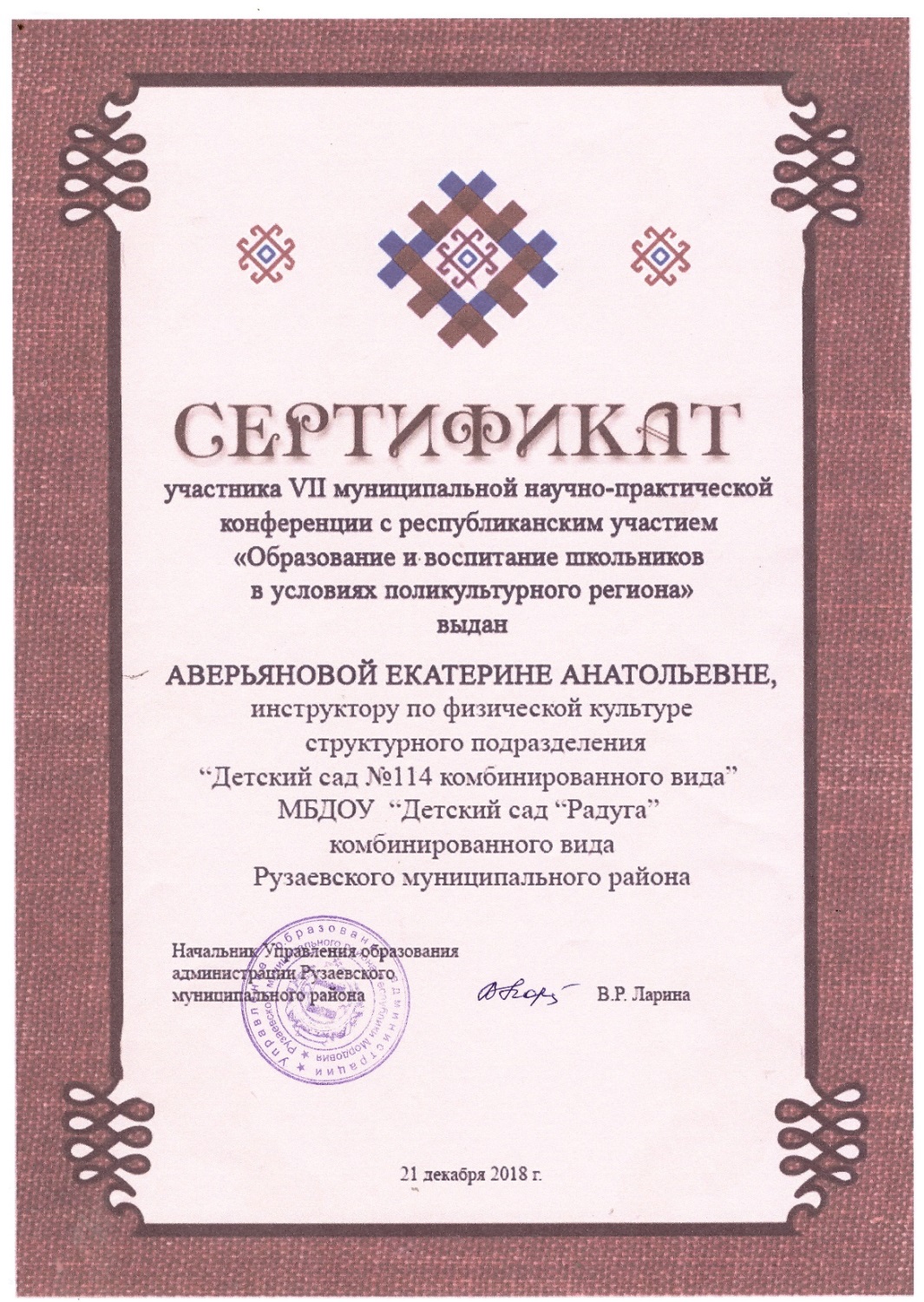 Республиканский уровень
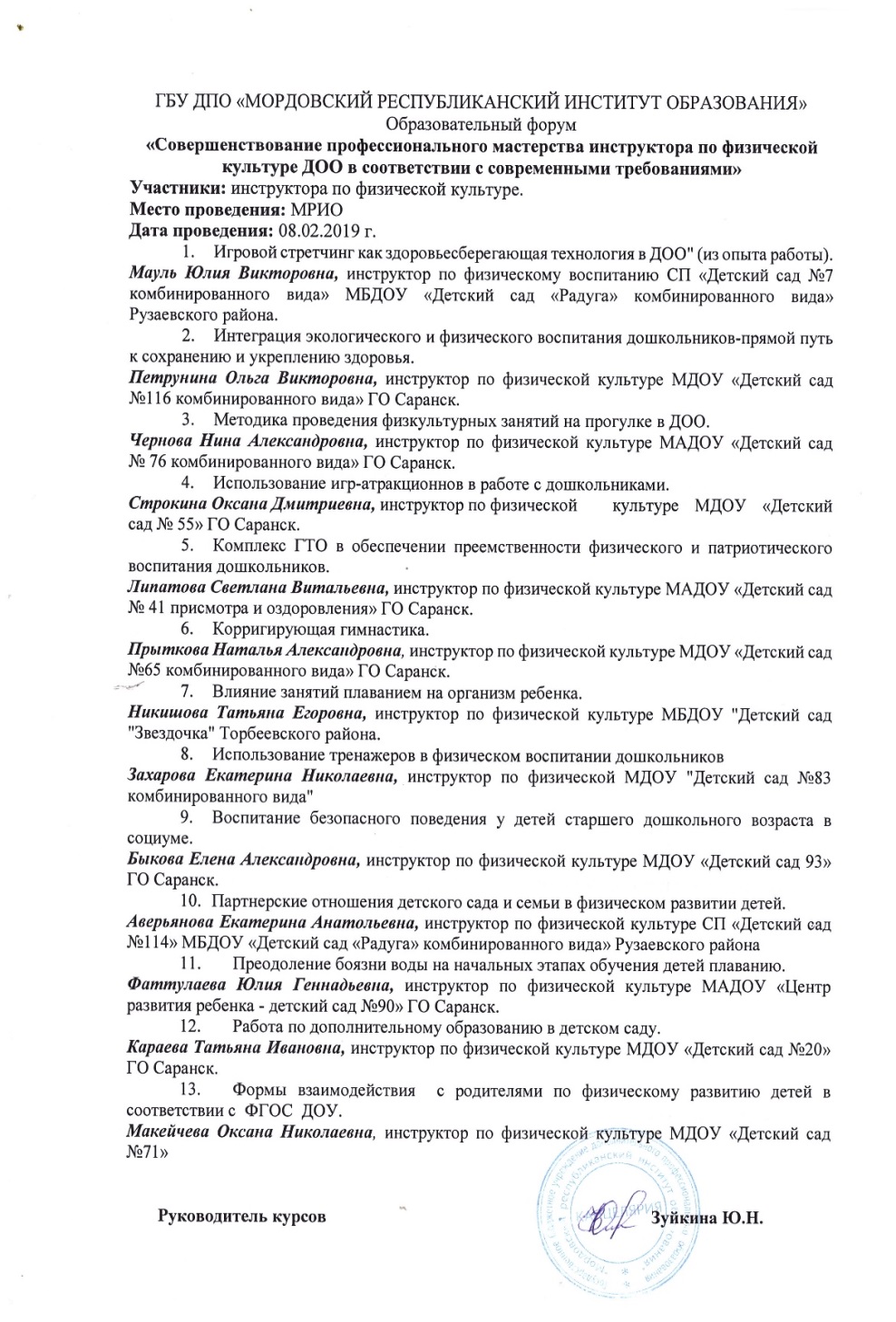 Российский уровень
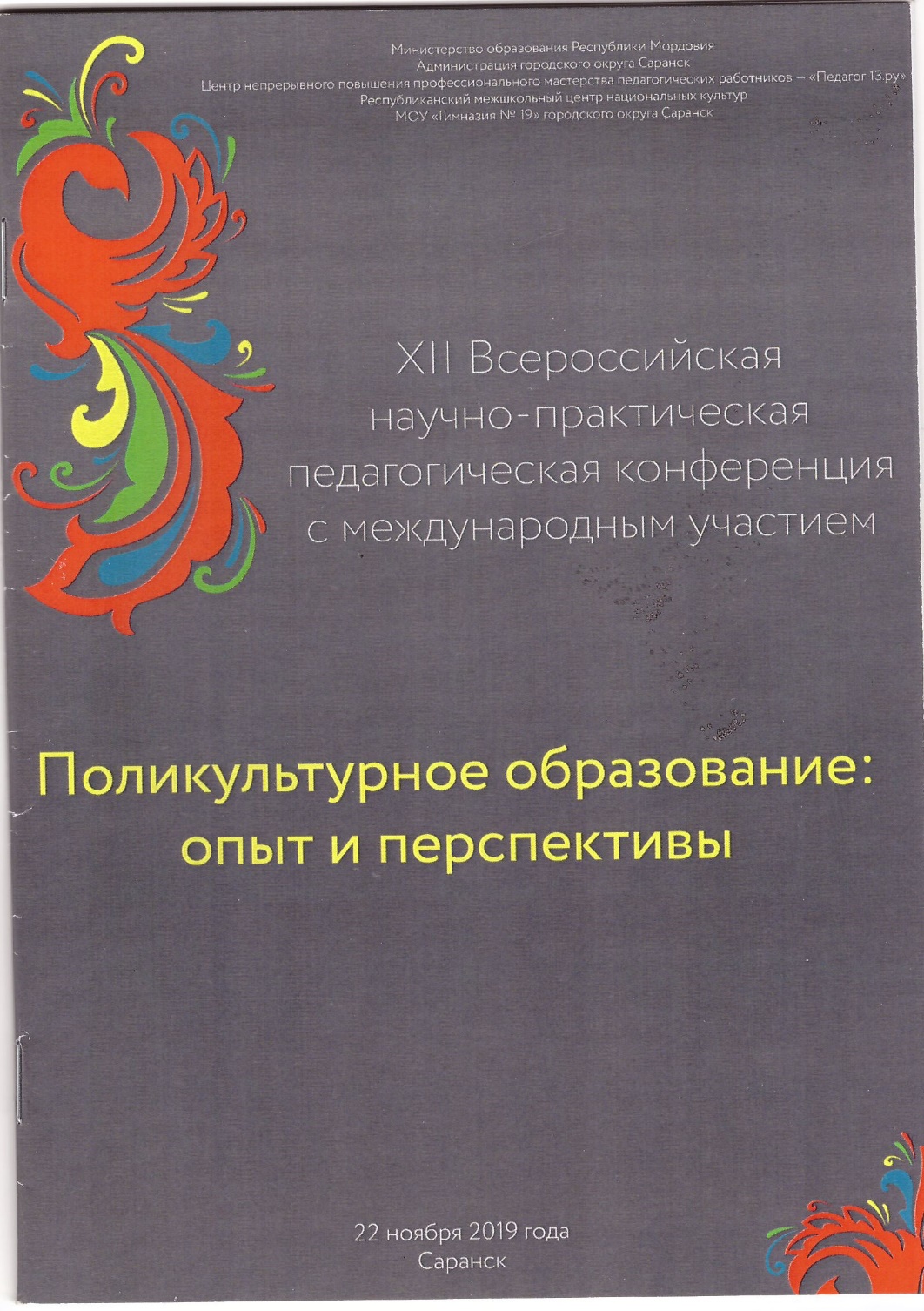 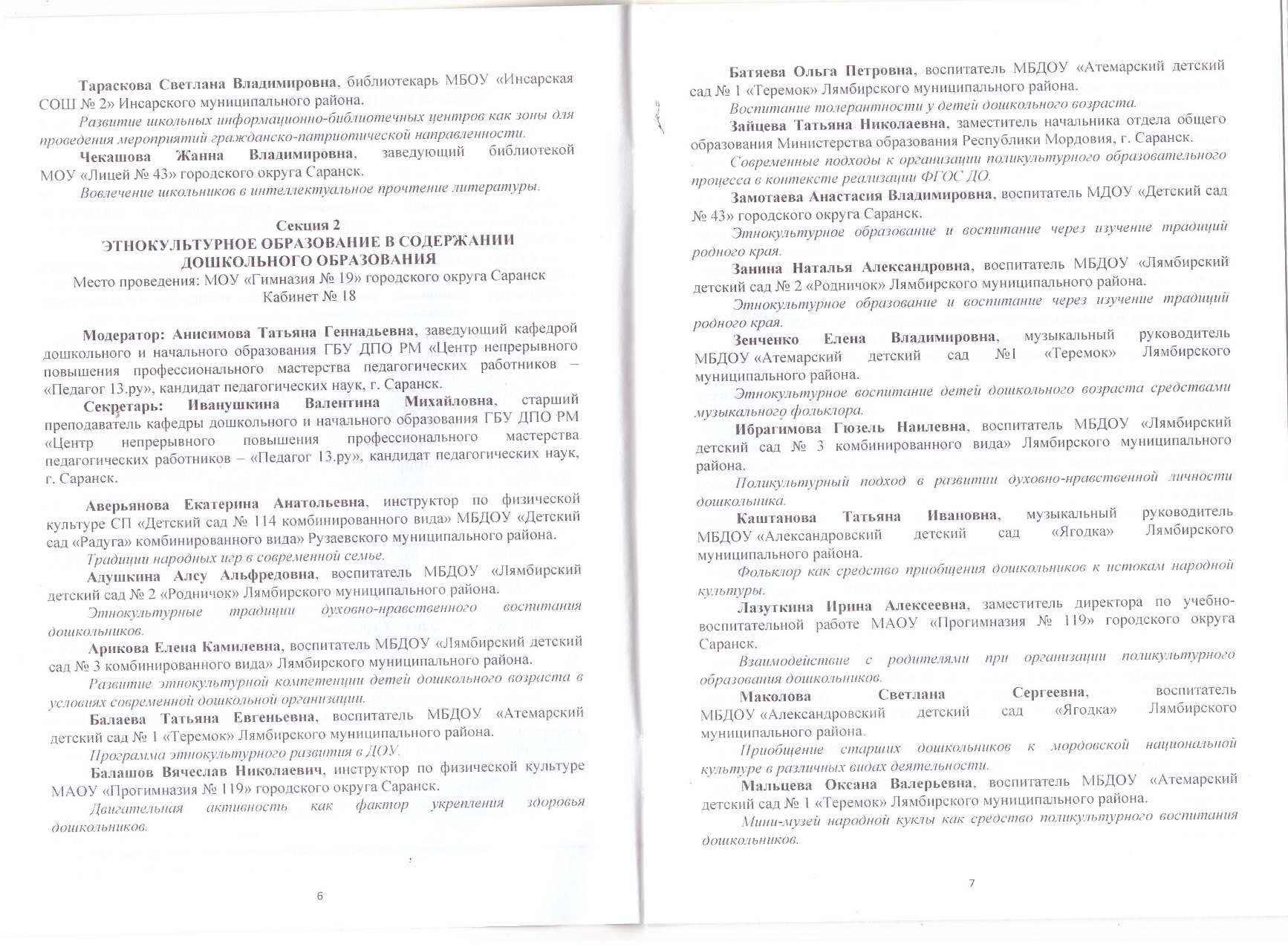 Международный уровень
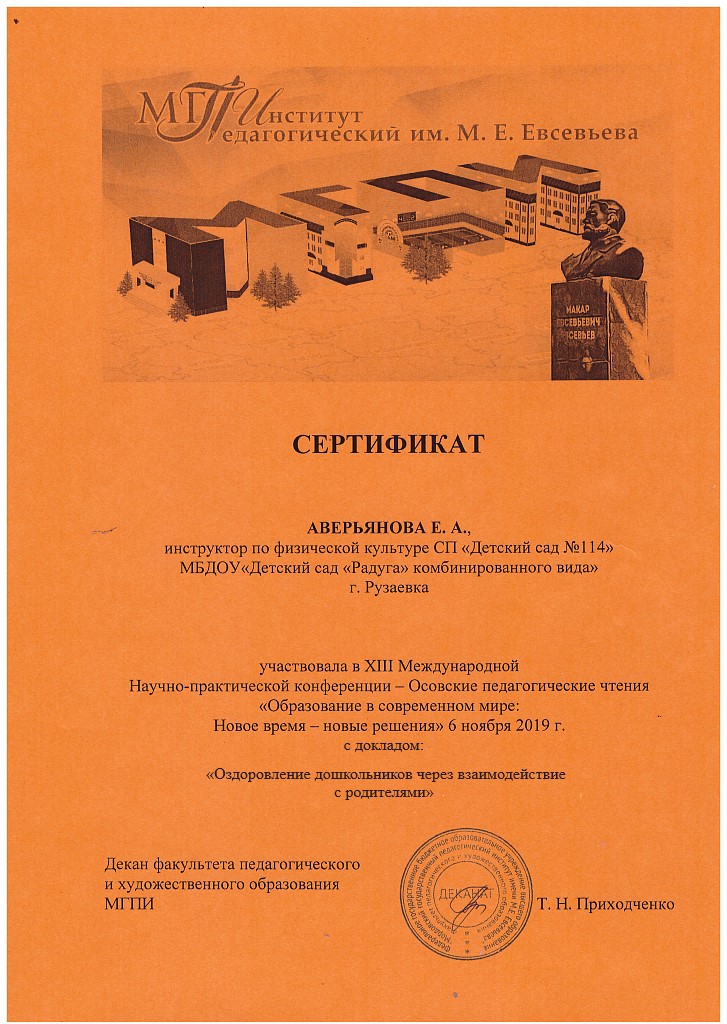 8.Проведение мастер-классов, открытых занятий, мероприятий (очно)
Муниципальный уровень
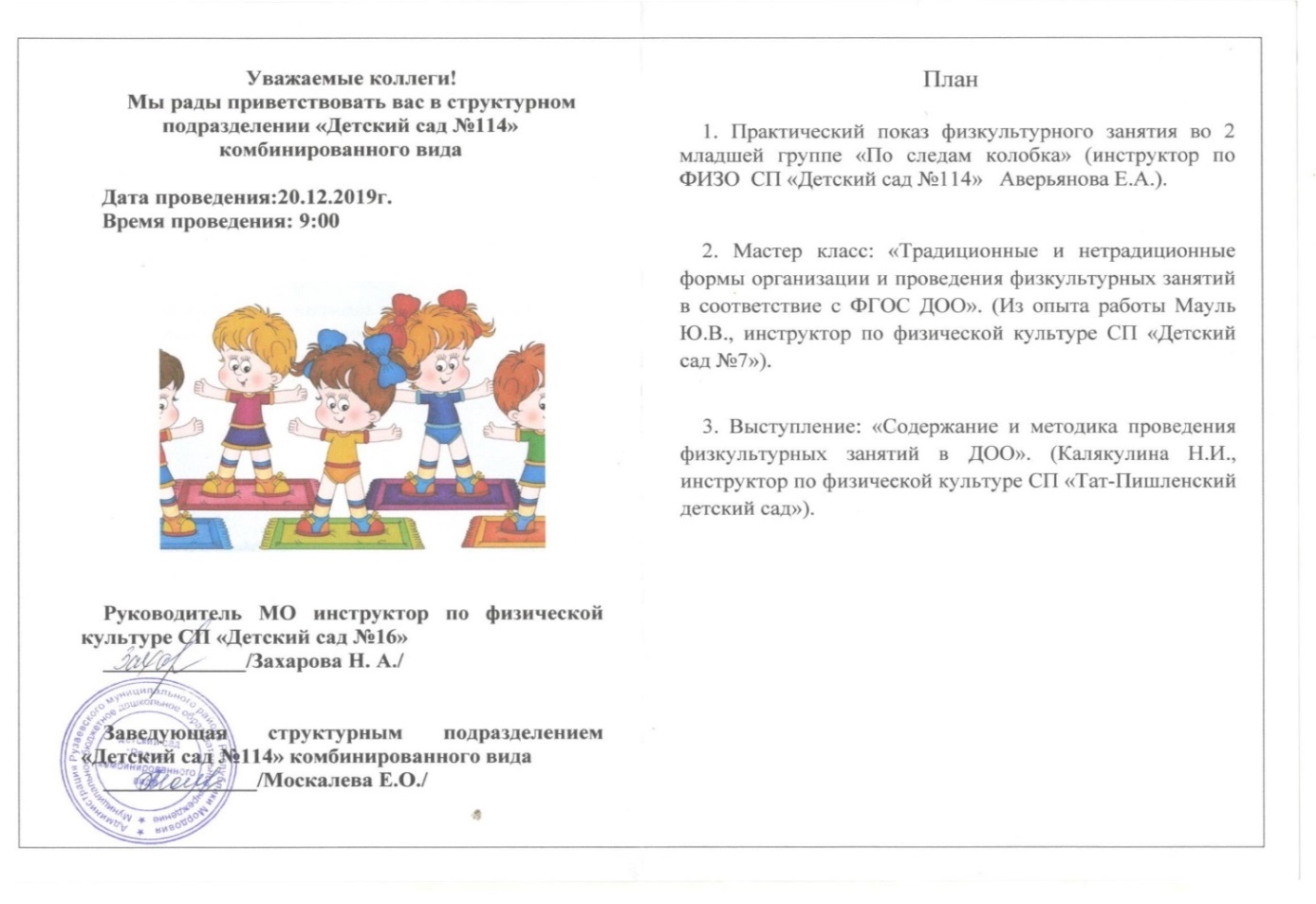 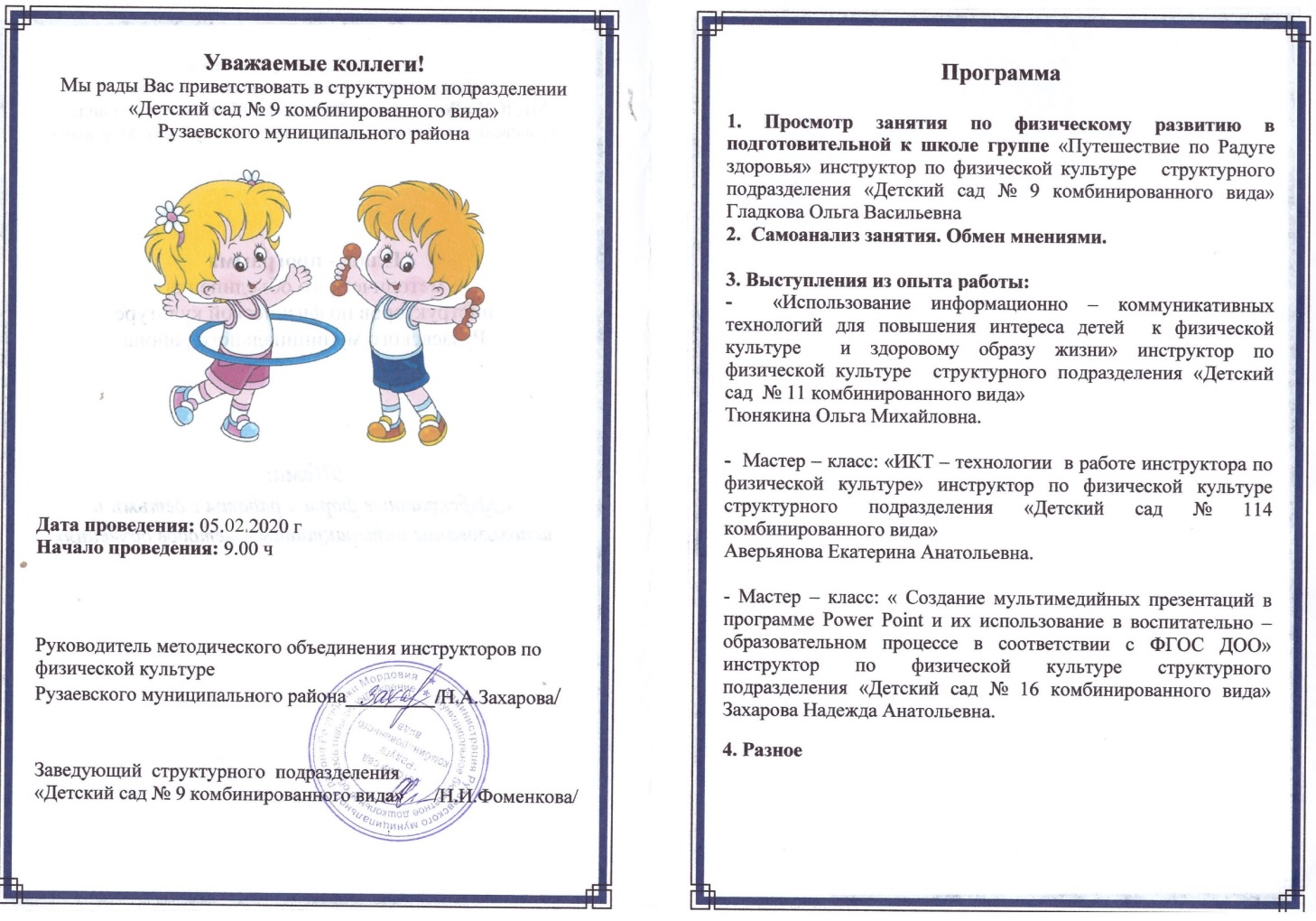 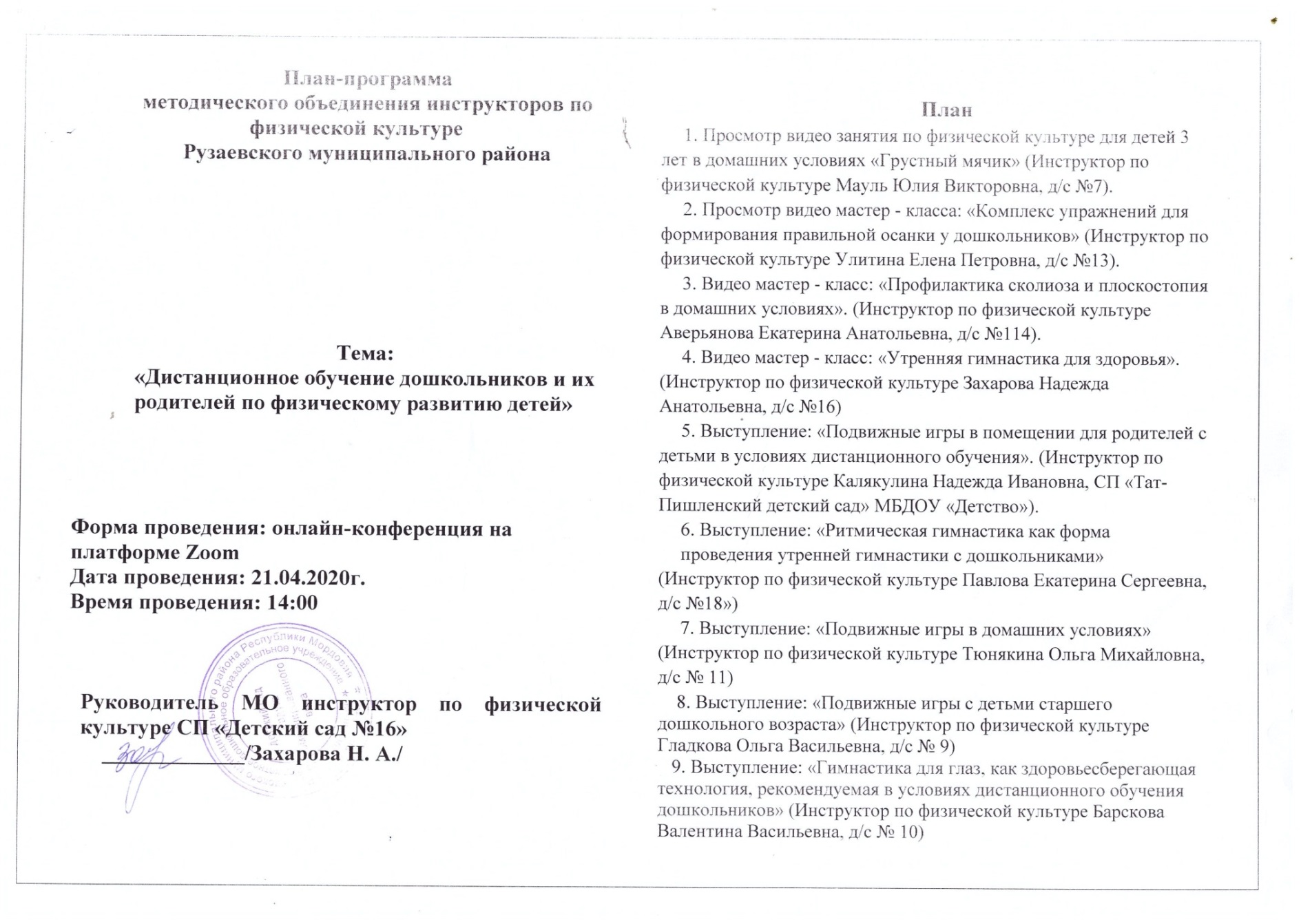 9.Общественно-педагогическая позиция педагога
10. Экспертная деятельность.
11.Наставничество
12.Результаты участия в инновационной деятельности
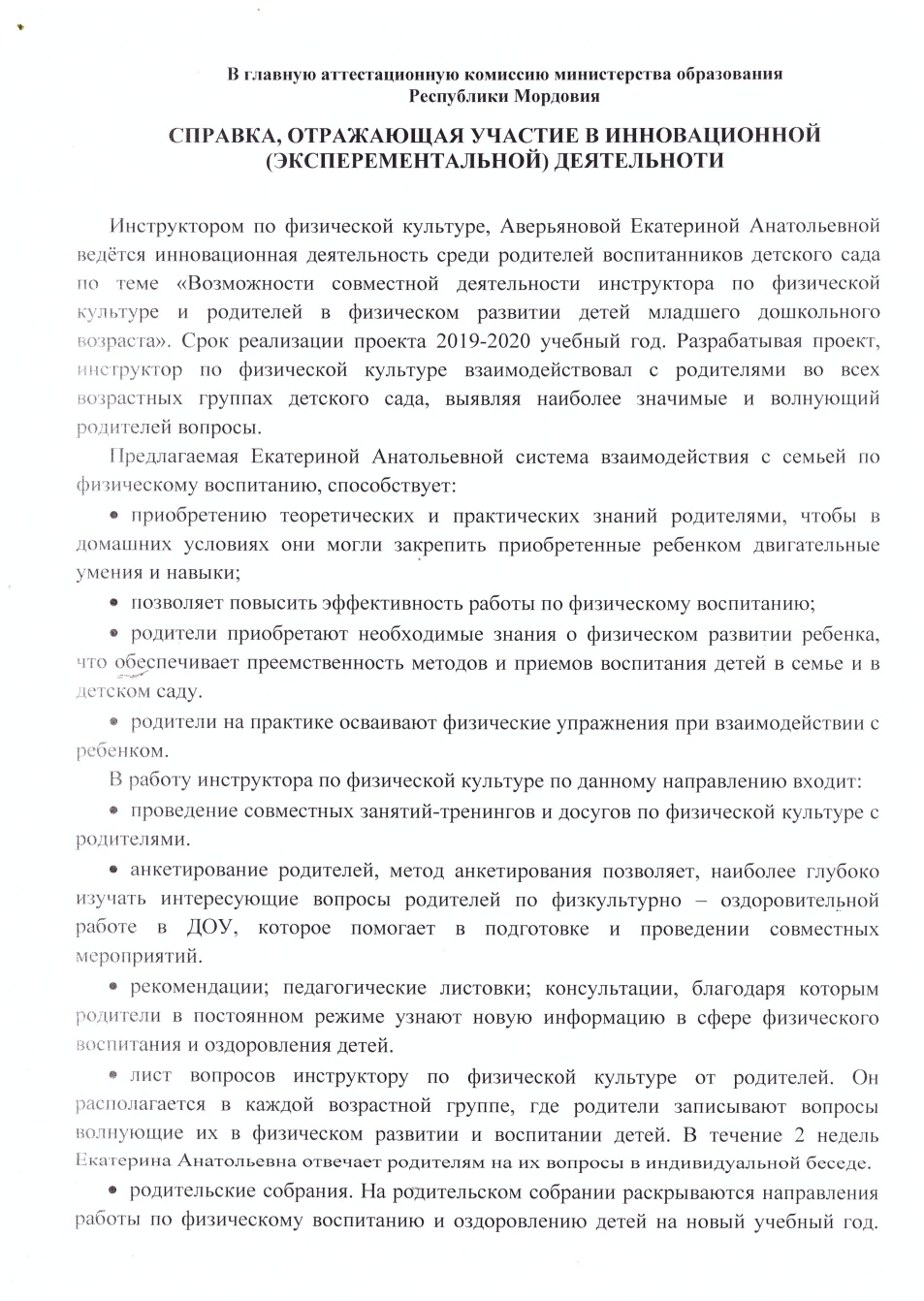 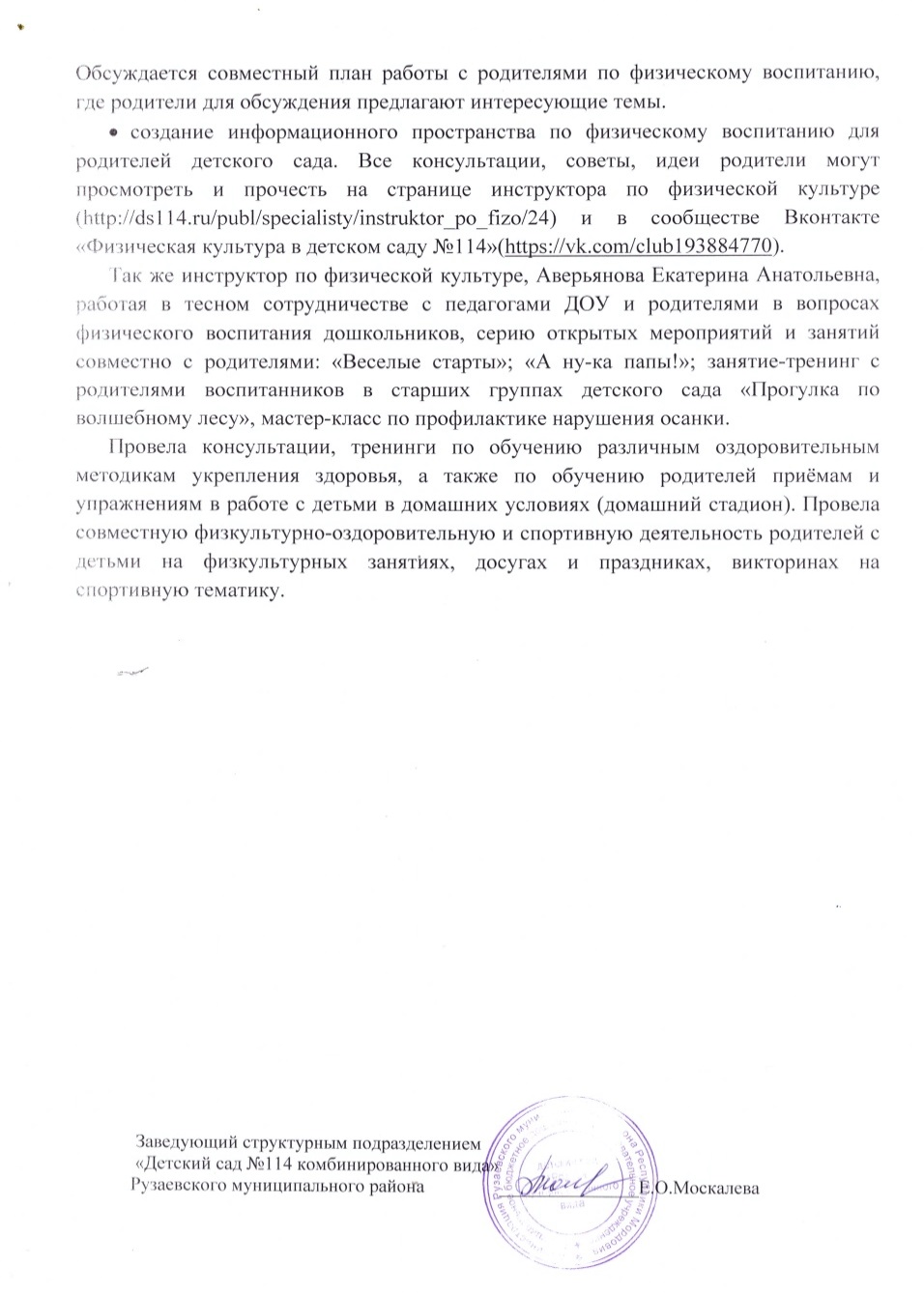 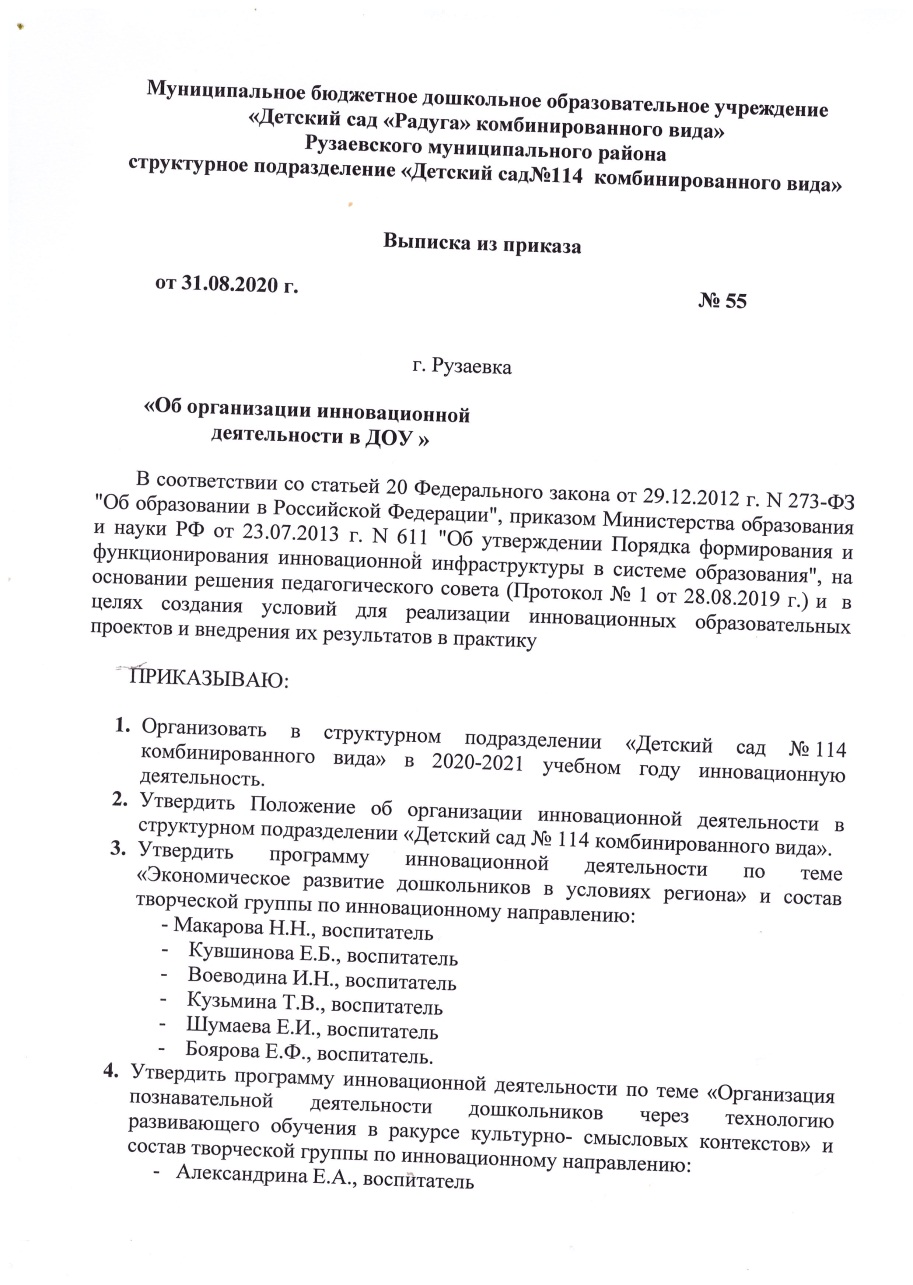 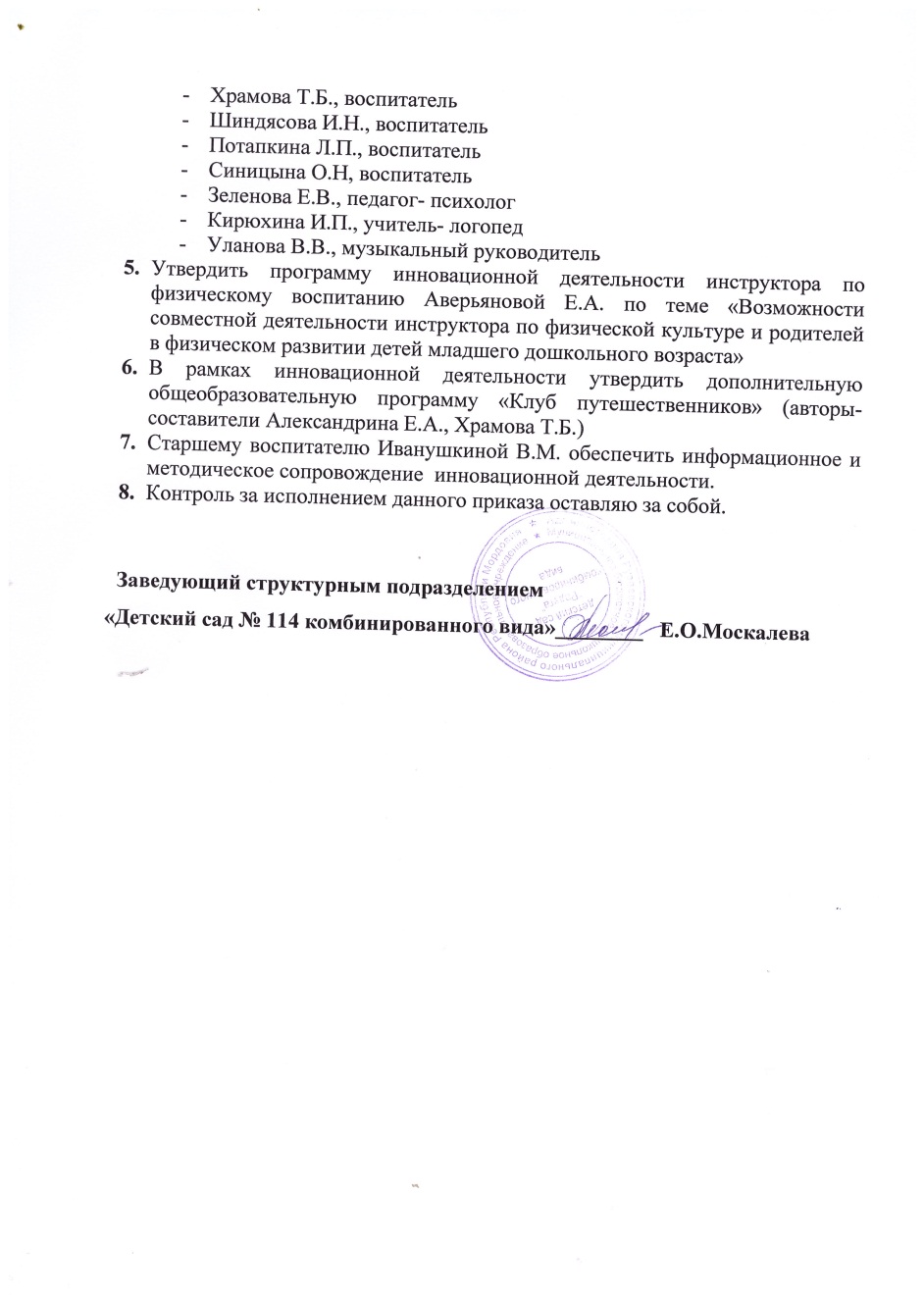 13.Степень осуществления просветительской функции.
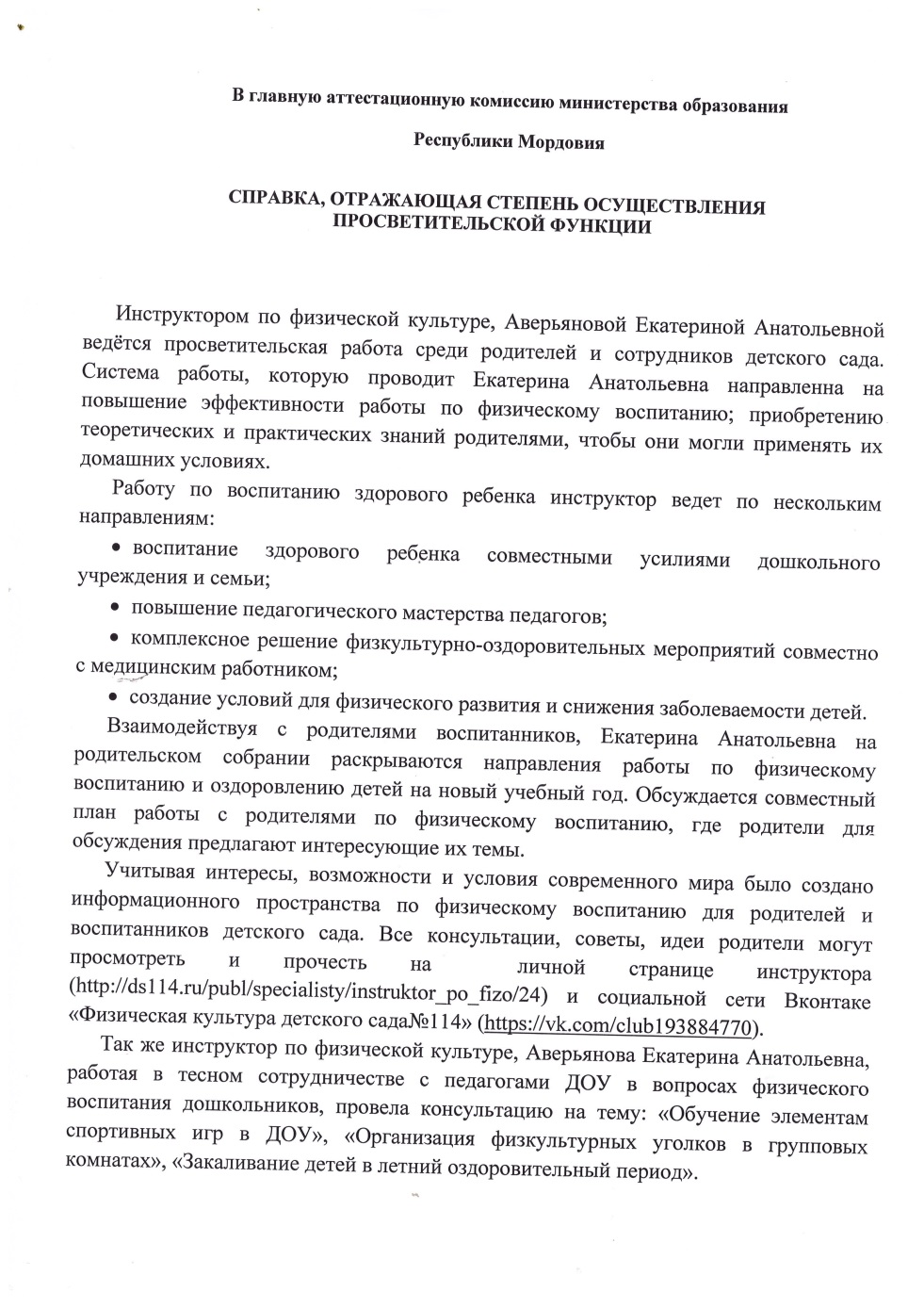 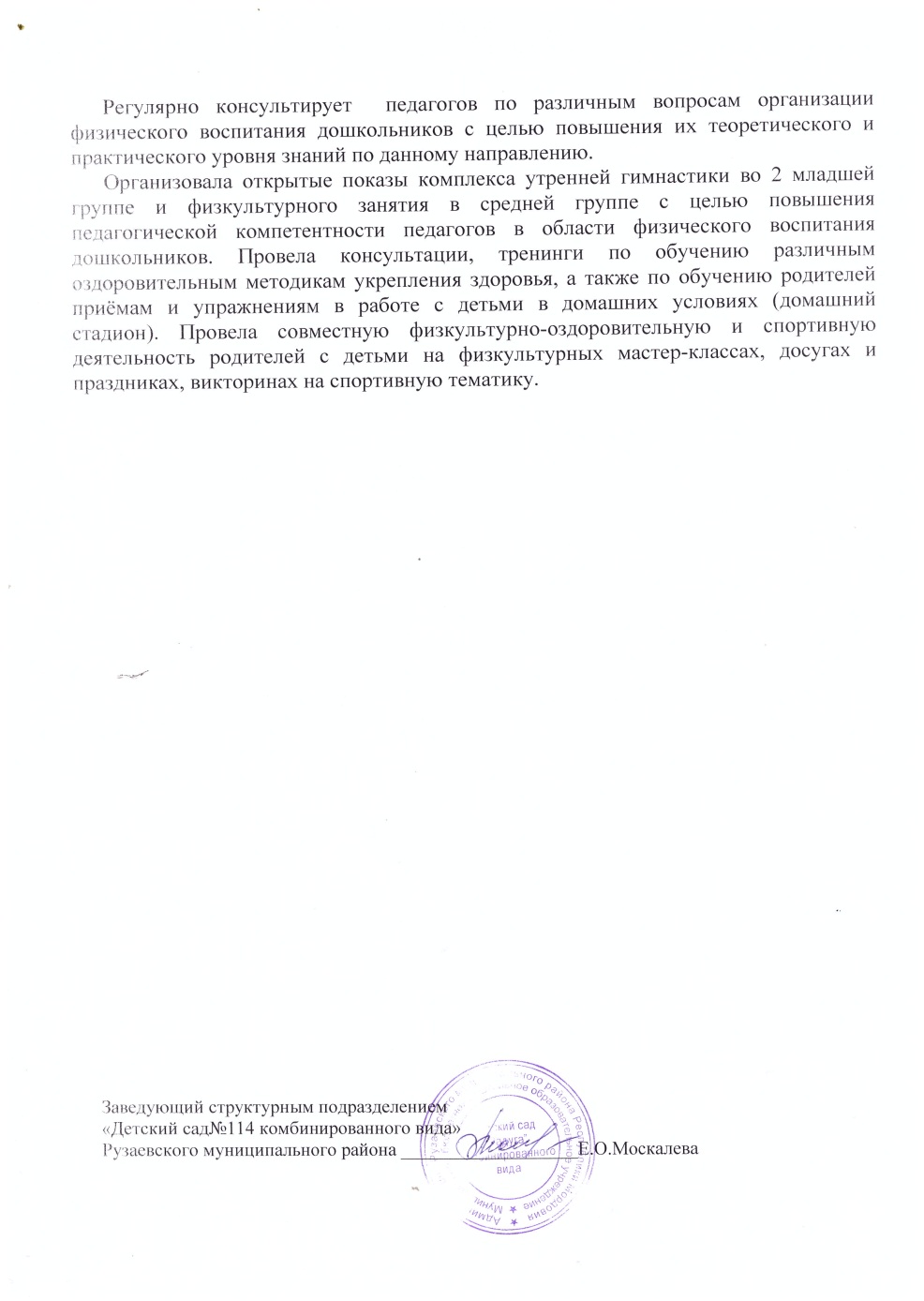 14.Участие педагога в профессиональных конкурсах.
Интернет конкурс
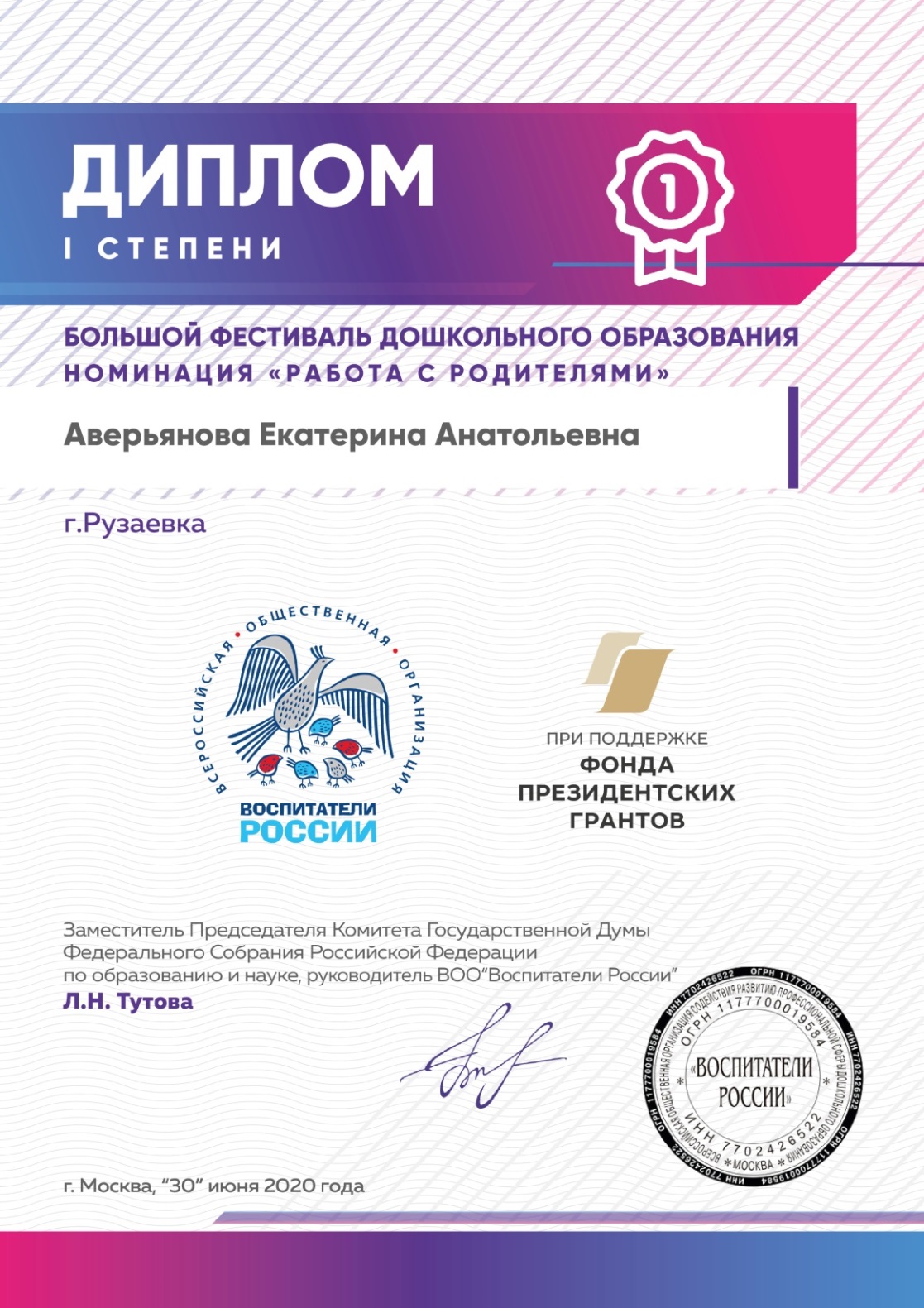 Муниципальный конкурс
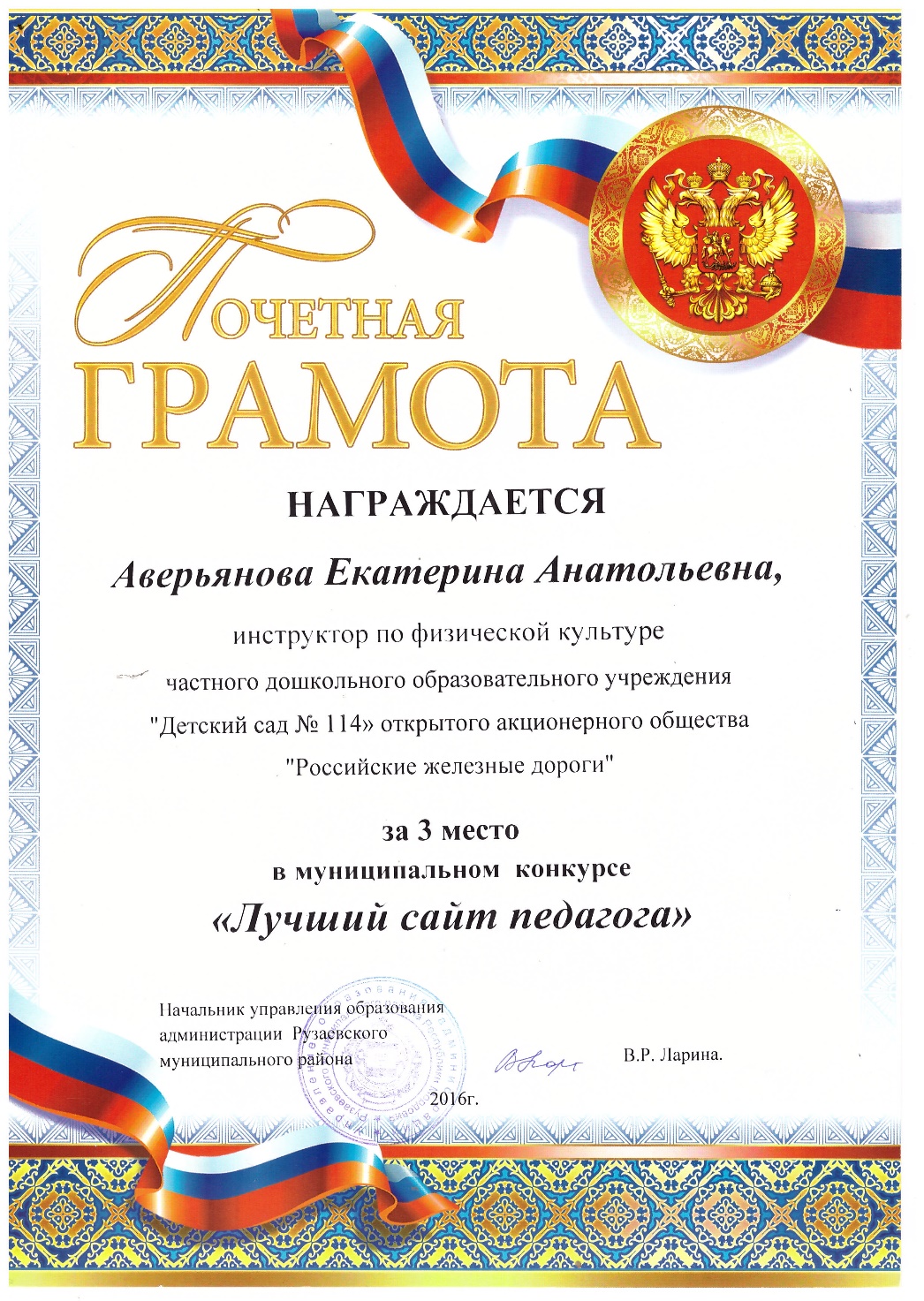 15.Награды и поощрения
Интернет поощрения
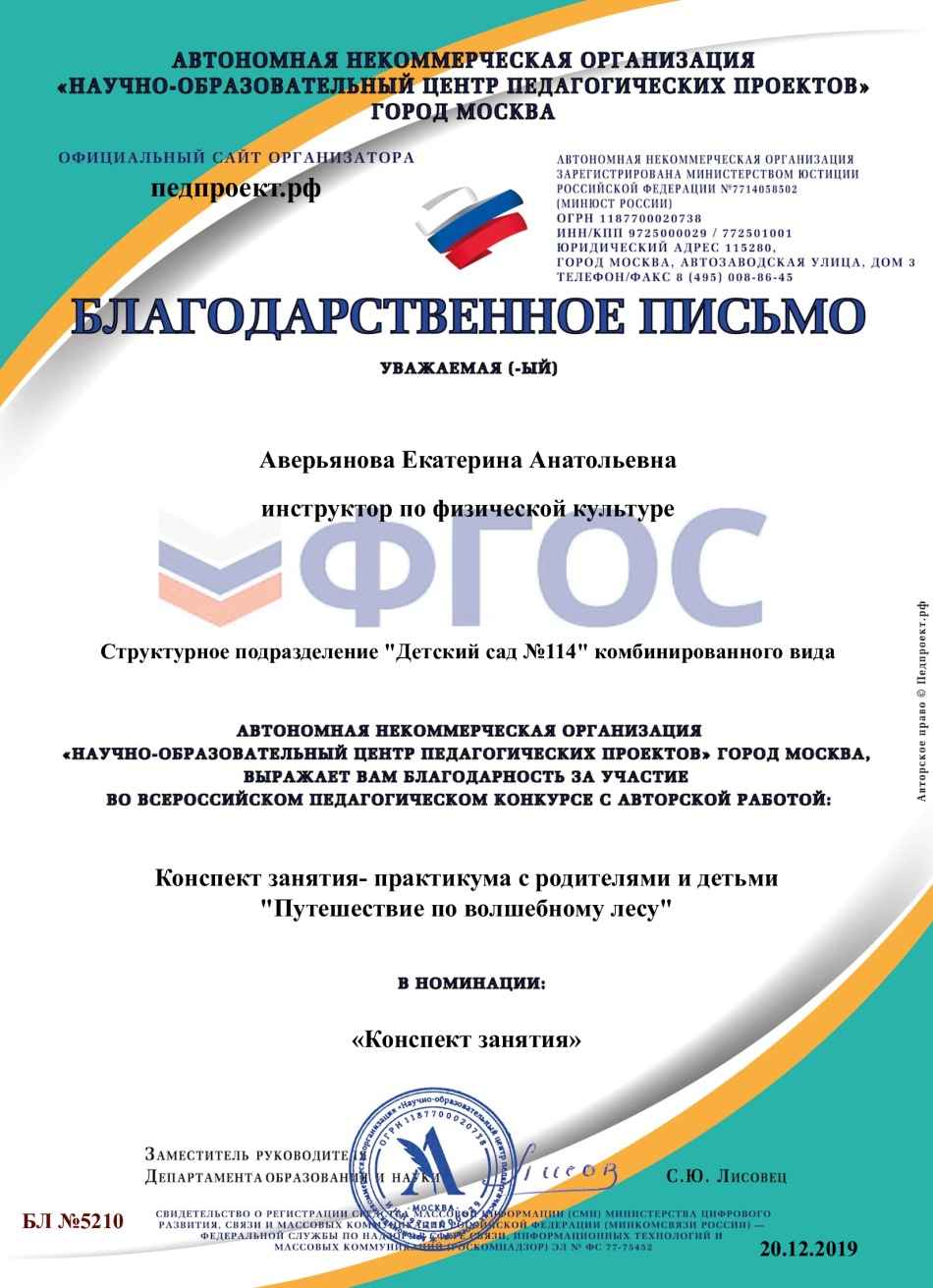 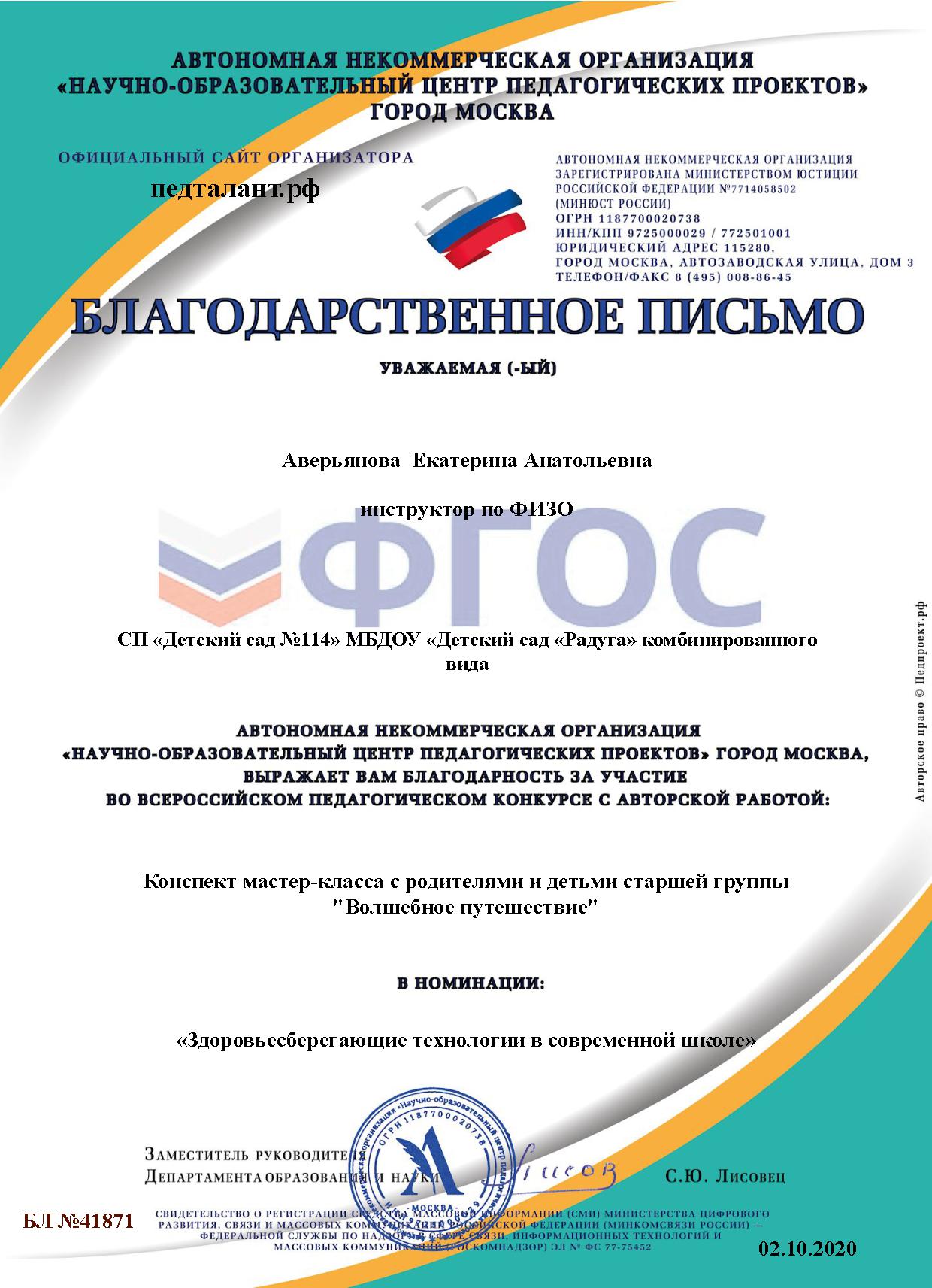 Поощрения муниципального уровня
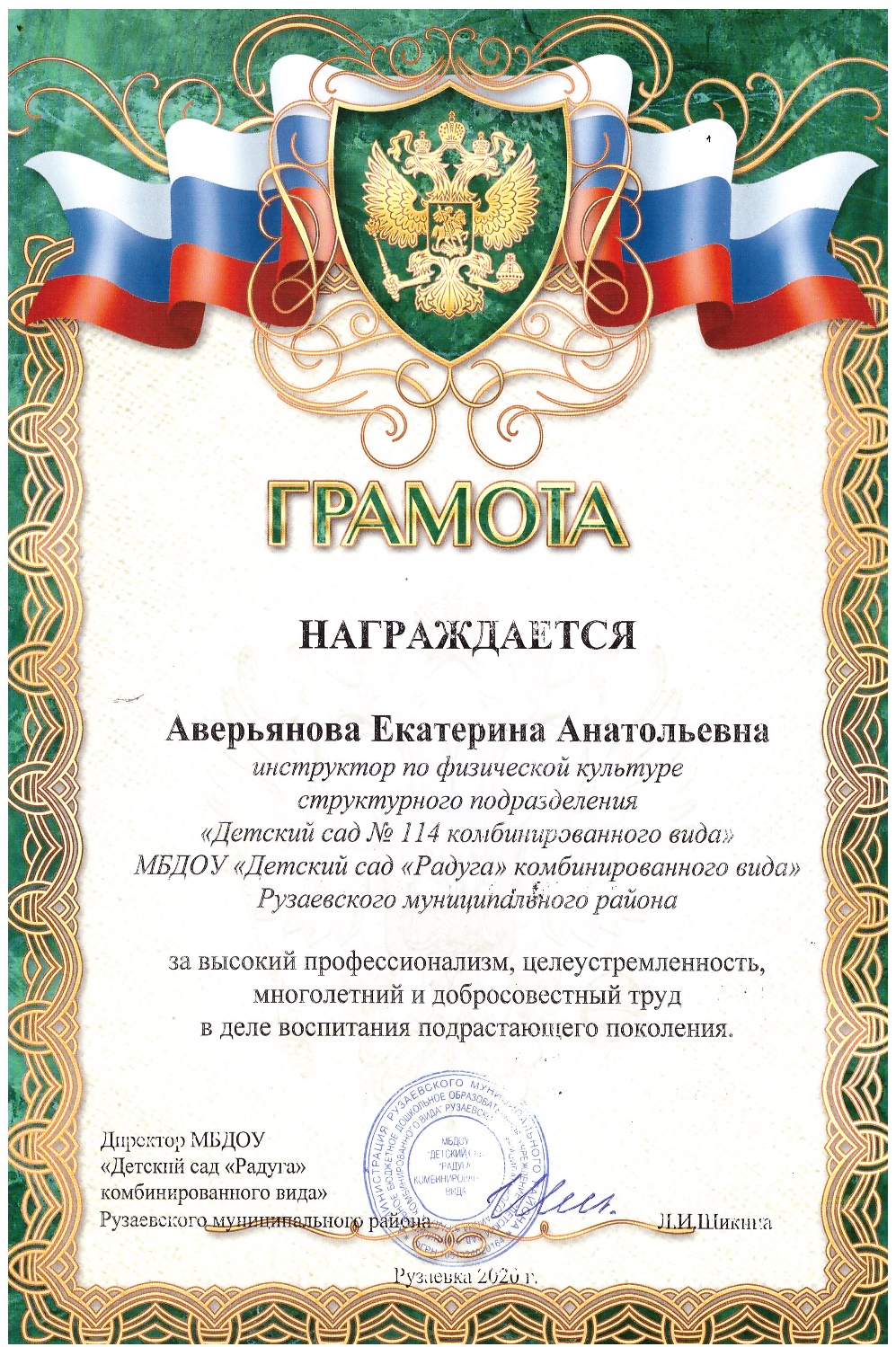 Поощрения российского уровня
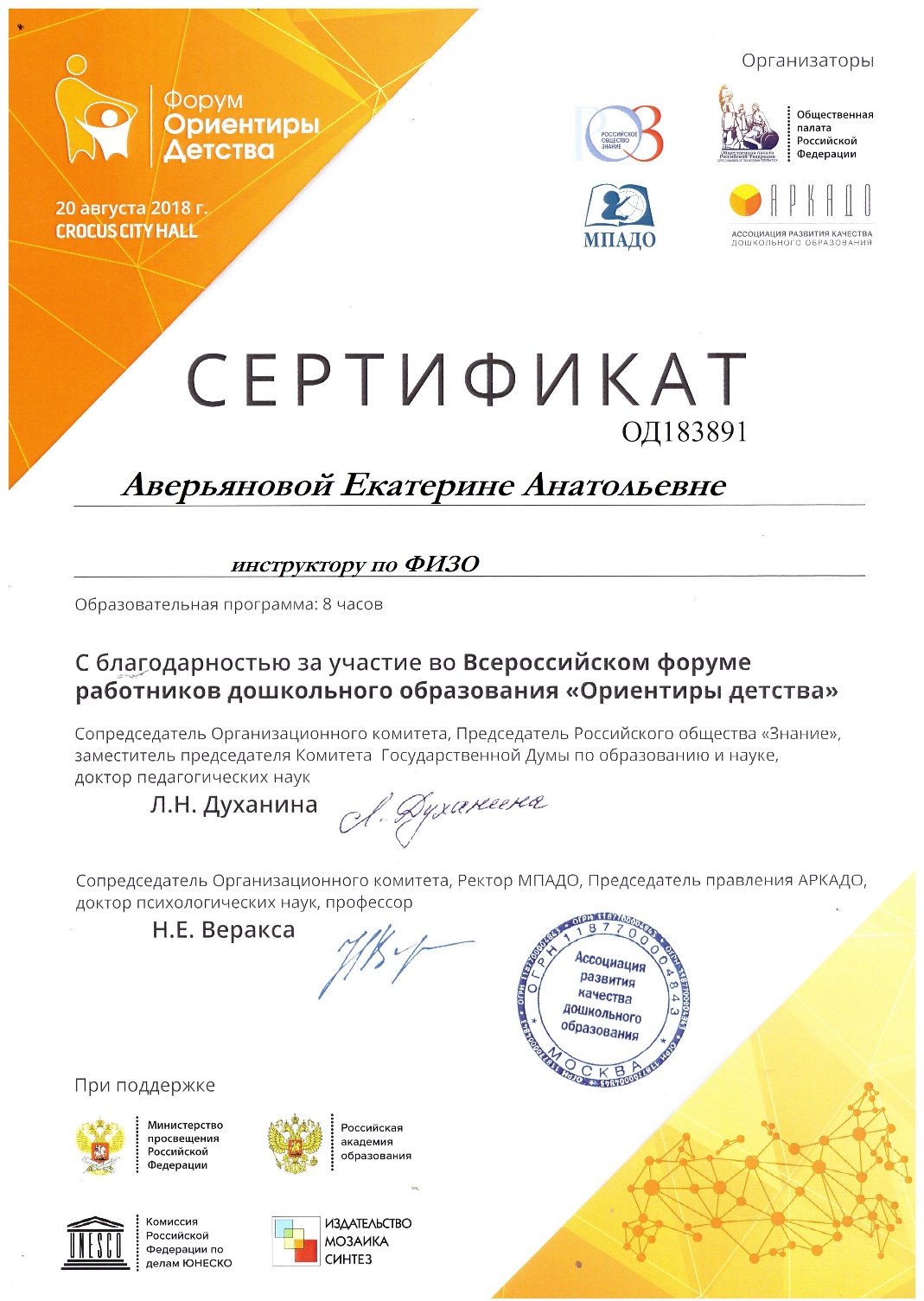 Ссылка на фрагмент занятия по физической культуре во 2 младшей группе «По следам Колобка» https://youtu.be/iwSjxKbNdrQ